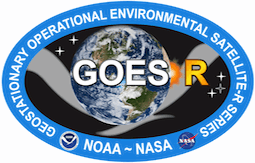 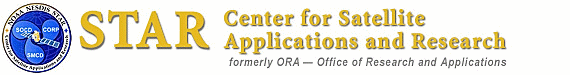 The Advanced Baseline Imager (ABI) on the GOES-R Series
Timothy J. Schmit  (tim.j.schmit@noaa.gov) (“GOESguy”)
NOAA/NESDIS/Satellite Applications and Research
  Advanced Satellite Products Branch (ASPB)
Madison, WI
Plus many, many more…
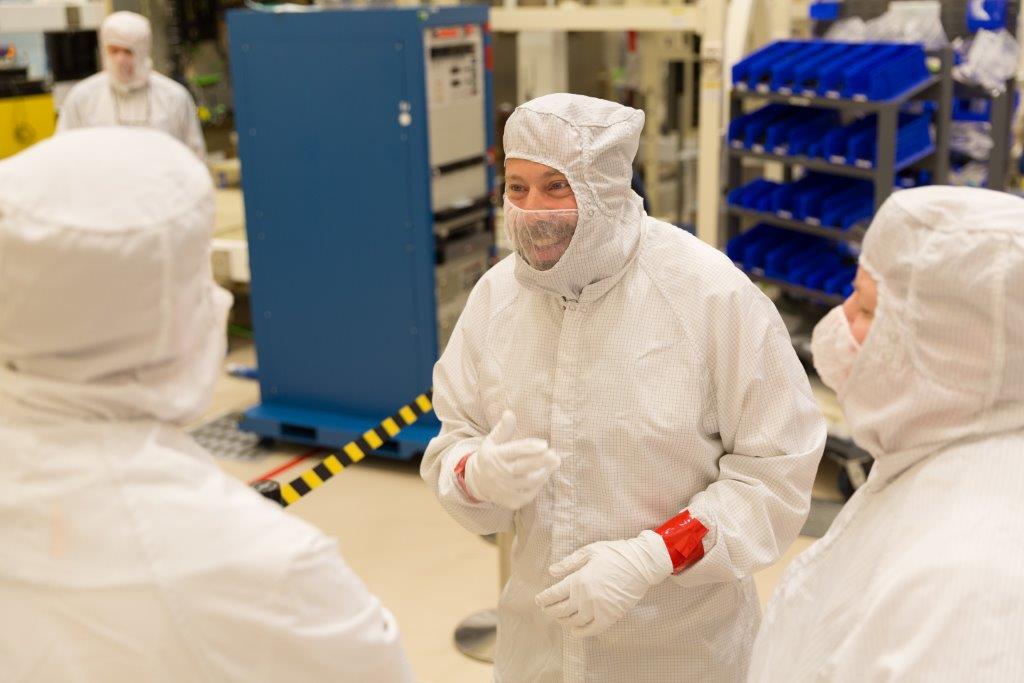 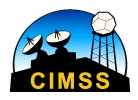 UW-Madison
November 29, 2016
1
Thanks to…
GOES-R Program Office
Bill Line
Jordan Gerth
Scott Lindstrom
Mat Gunshor
Steve Goodman
Kathryn Mozer
Matt Seybold
Kathleen Strabala 
Dan Nietfeld
SSEC data center
Kaba Bah
Steve Miller and Dan Lindsey
JMA
ITT / Harris and the Entire GOES-R team!
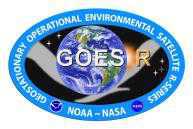 2
A History of GOES “Weather” Satellites
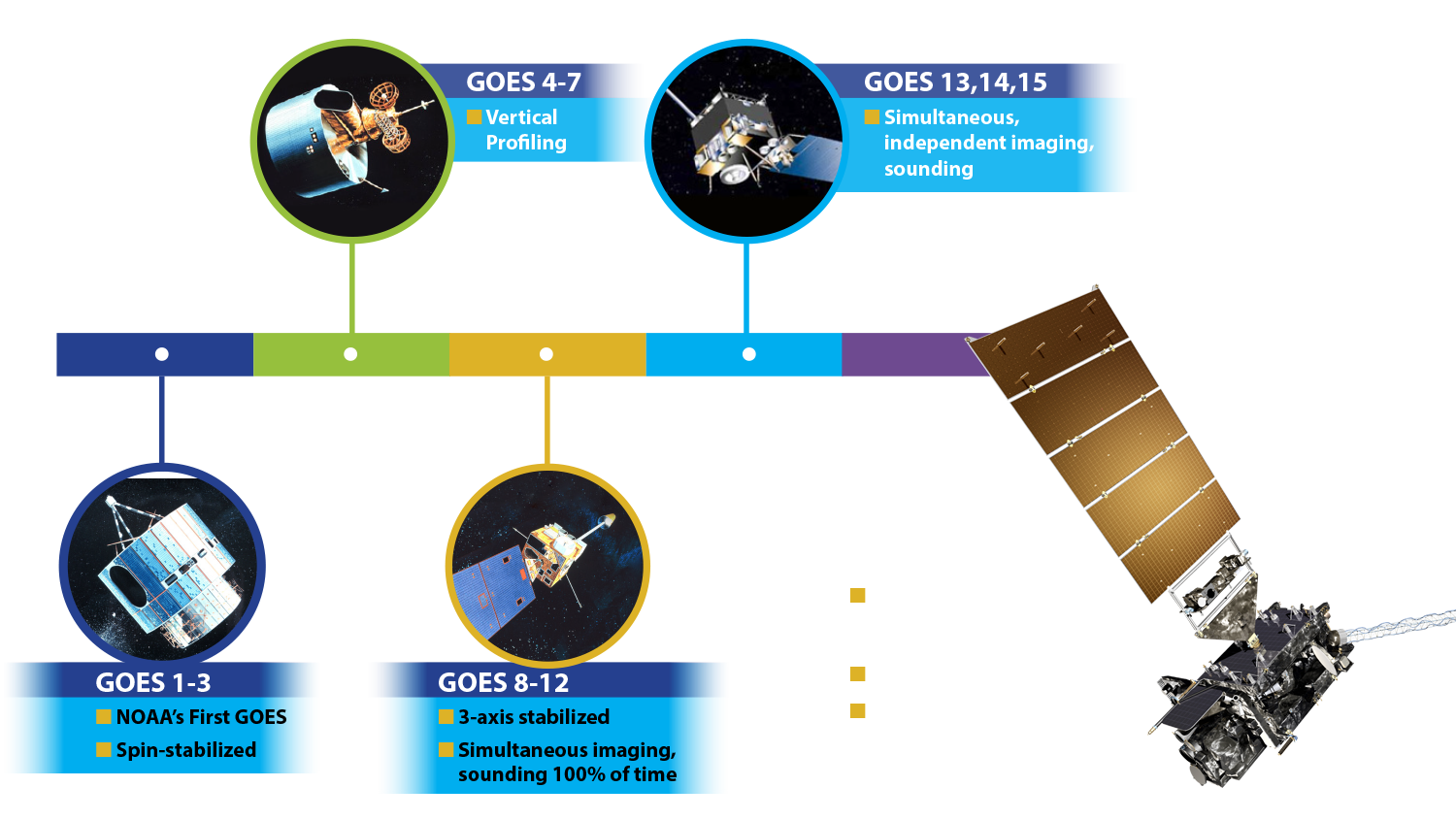 ATS
     SMS
3
[Speaker Notes: The focus of this Short Course is to describe the advancements with the GOES-R series]
1966: ATS-1 launched
Applications Technology Satellite (ATS)-1 was the first geostationary imager, launched 6 December  1966. Imaging instrument designer and SSEC co-founder, Verner E. Suomi, proclaimed, “the clouds move, not the earth”.
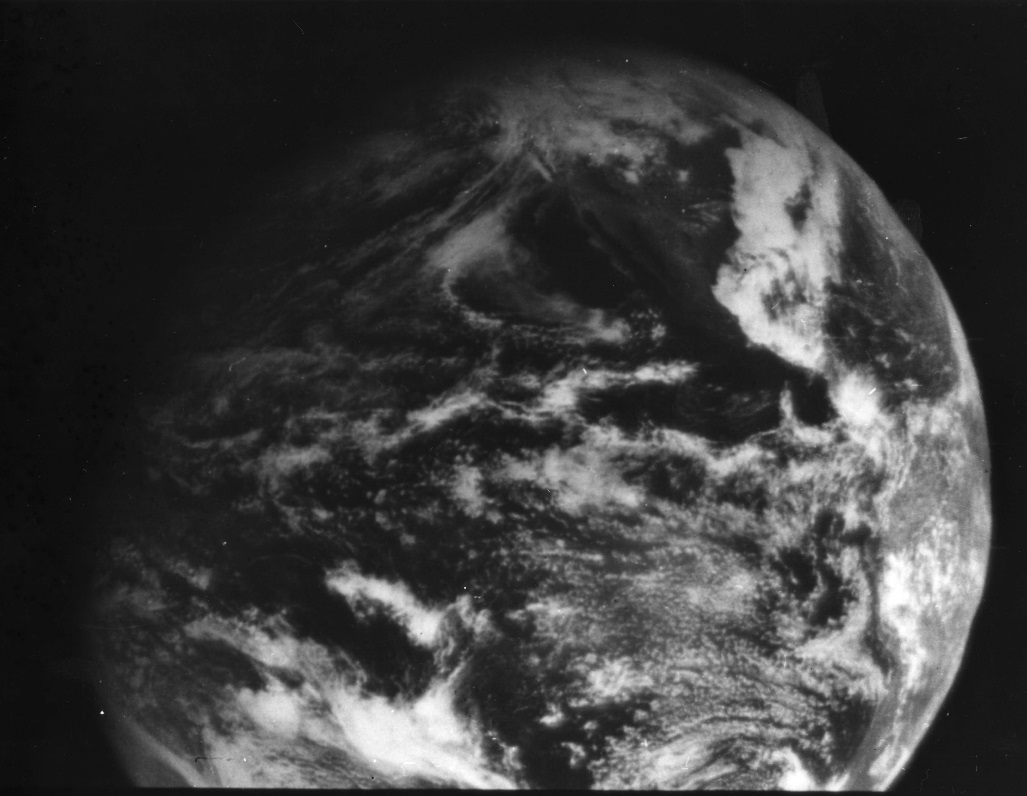 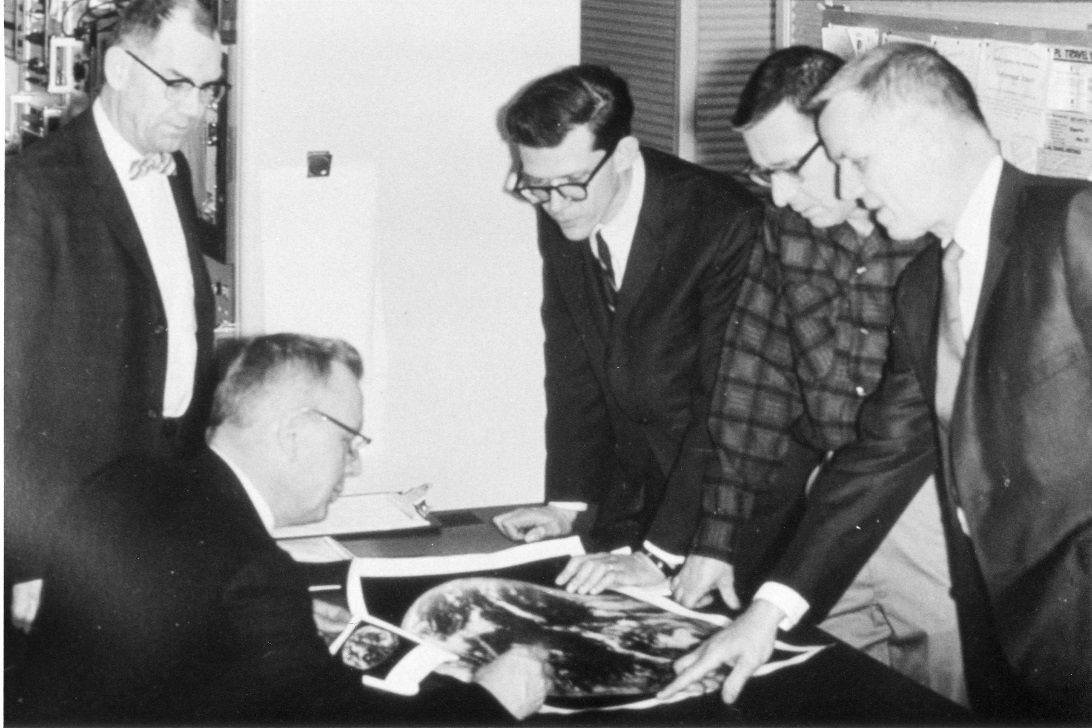 11 December  1966
4
[Speaker Notes: http://cimss.ssec.wisc.edu/news/geo_image_anniversary.html]
Suomi Introduced Time Continuous Imaging
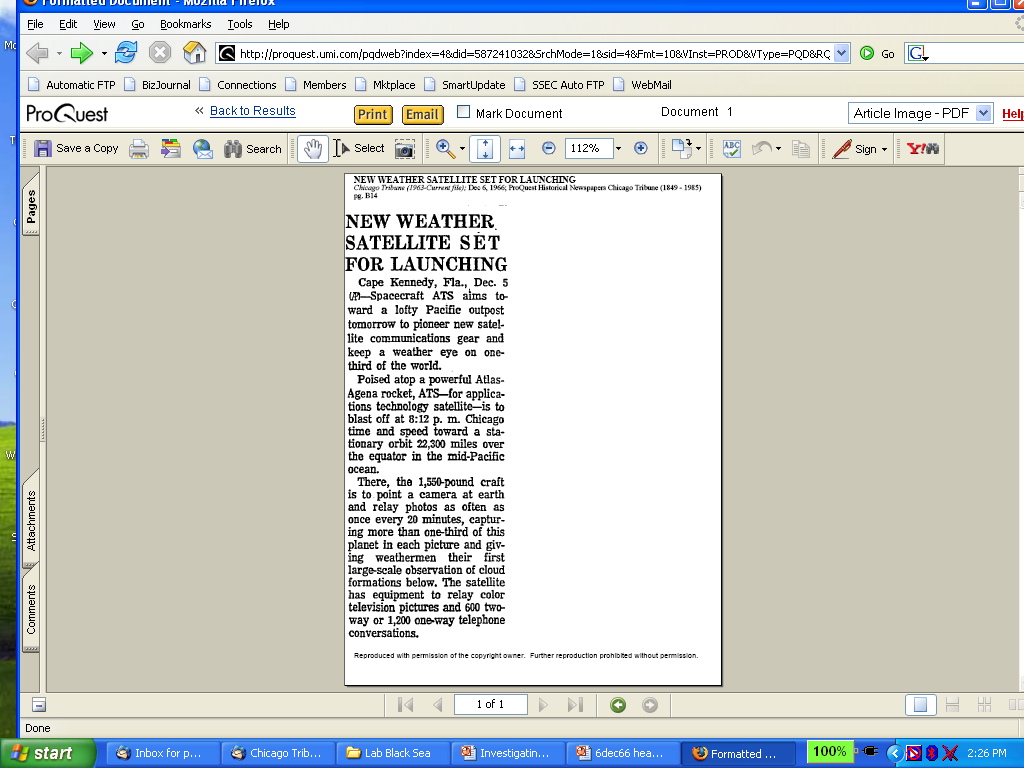 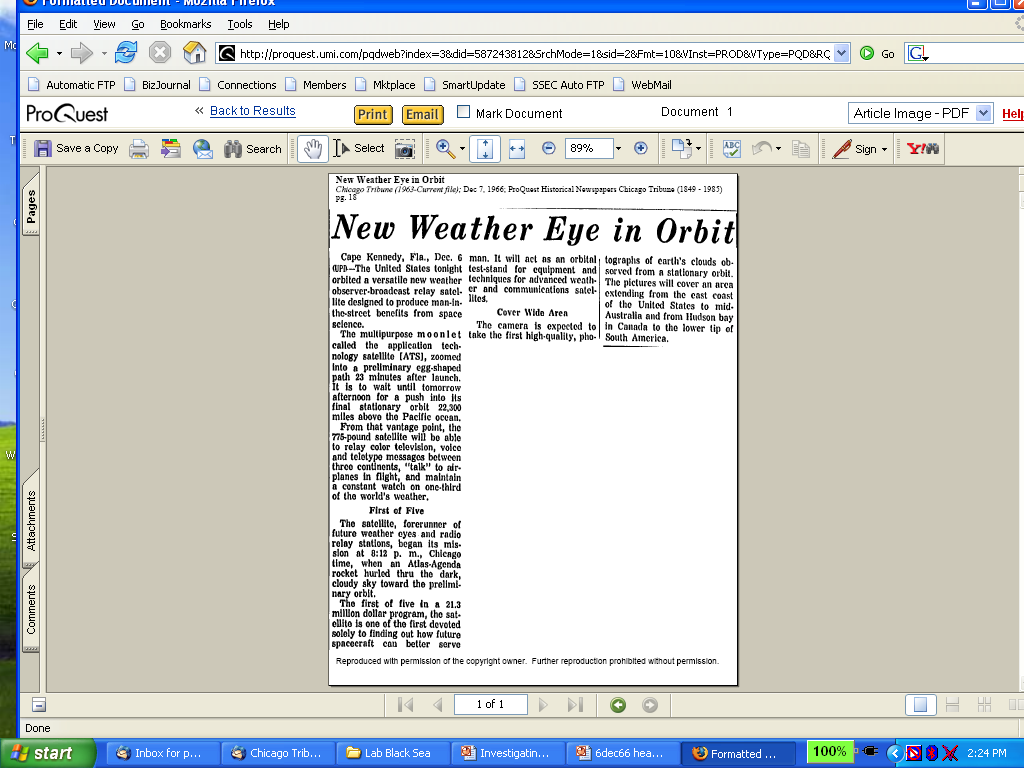 Chicago Tribune
makes cautious
announcement
on 5 Dec 1966
of pending new 
“weather eye”
On 7 Dec 1966 Tribune 
declares
“multipurpose moonlet” 
successfully launched
ATS-III November 18, 1967
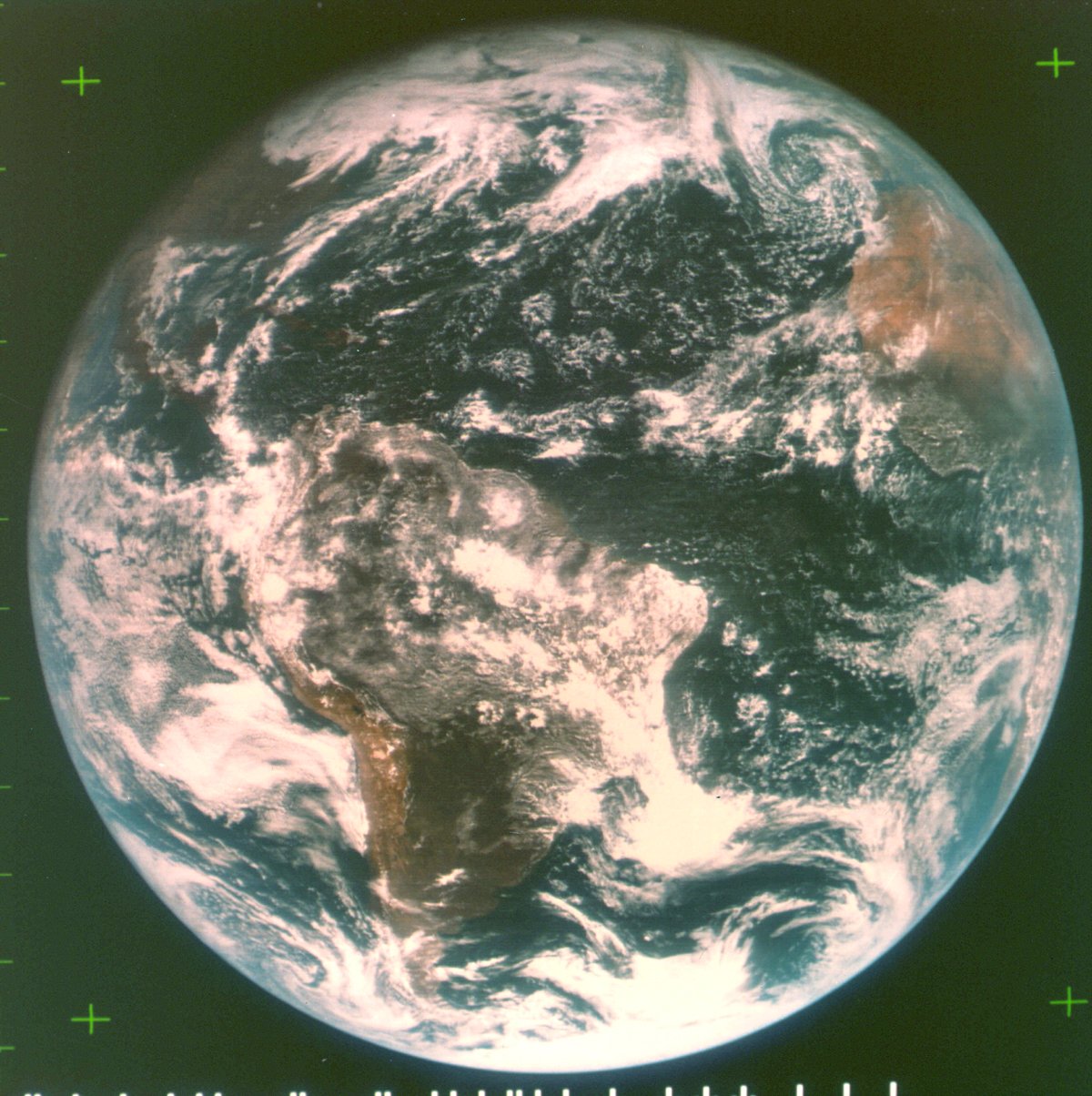 The spin scan cloud camera provided full disk visible images of the earth and its cloud cover every 20 minutes. 
Note the ‘natural color’ image from the 3 visible spectral bands.
6
[Speaker Notes: Natural color images from the geo perspective are possible, as demonstrated in 1967.]
GOES History
GOES-1/3

Launched 
1975
19771978 

One visible and one infrared .
Operational.
GOES-4/7

Launched
1980
1981
1983
1987

VISSR–VAS visible, 12 IR. MSI (visible, IRW, and 2 additional IR channels)
GOES-8/12

Launched
1994
1995
1997
2000
2001

3-axis stabilized.
Imager Bands: 4 IR; 1 visible.
Operational  Sounder	 
(18 IR bands)
GOES-13/14/15

Launched
2005
2009
2010

Better navigation and calibration.
No eclipse outages.
Better spatial resolutions for the 6.5 um on GOES-12+ and the 13.3 um band on GOES-14/15. 
Operational  Sounder
GOES-R/S+

Planned Launch
2015
2017
2020
2025

Faster coverage.
16 Imager Bands.
Improved spatial.
No sounder.
GLM
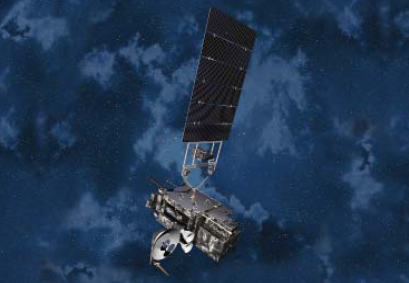 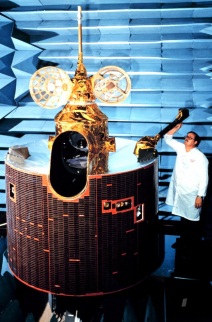 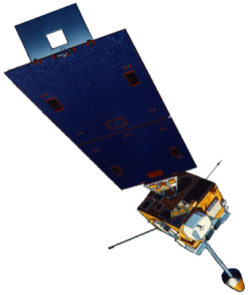 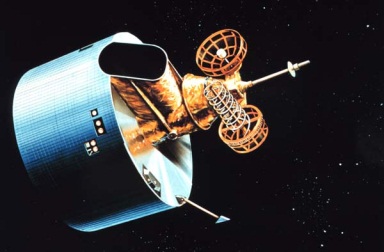 1G		2G	        3G		         4G	           5G
7
[Speaker Notes: The circles represent an estimate of the impact of GOES on regional scale numerical models.]
Why GOES-R ?
The GOES-R series will provide significant improvements in the detection and observations of meteorological phenomena that directly impact public safety, protection of property, and our Nation’s economic health and prosperity.
ABI
GLM
SEISS and MAG
EXIS and SUVI
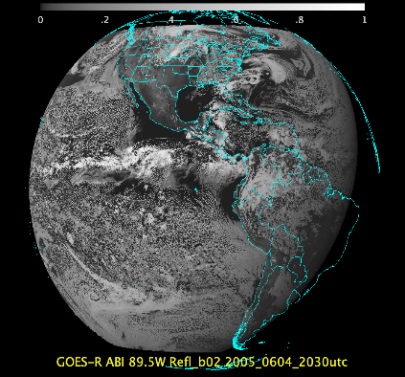 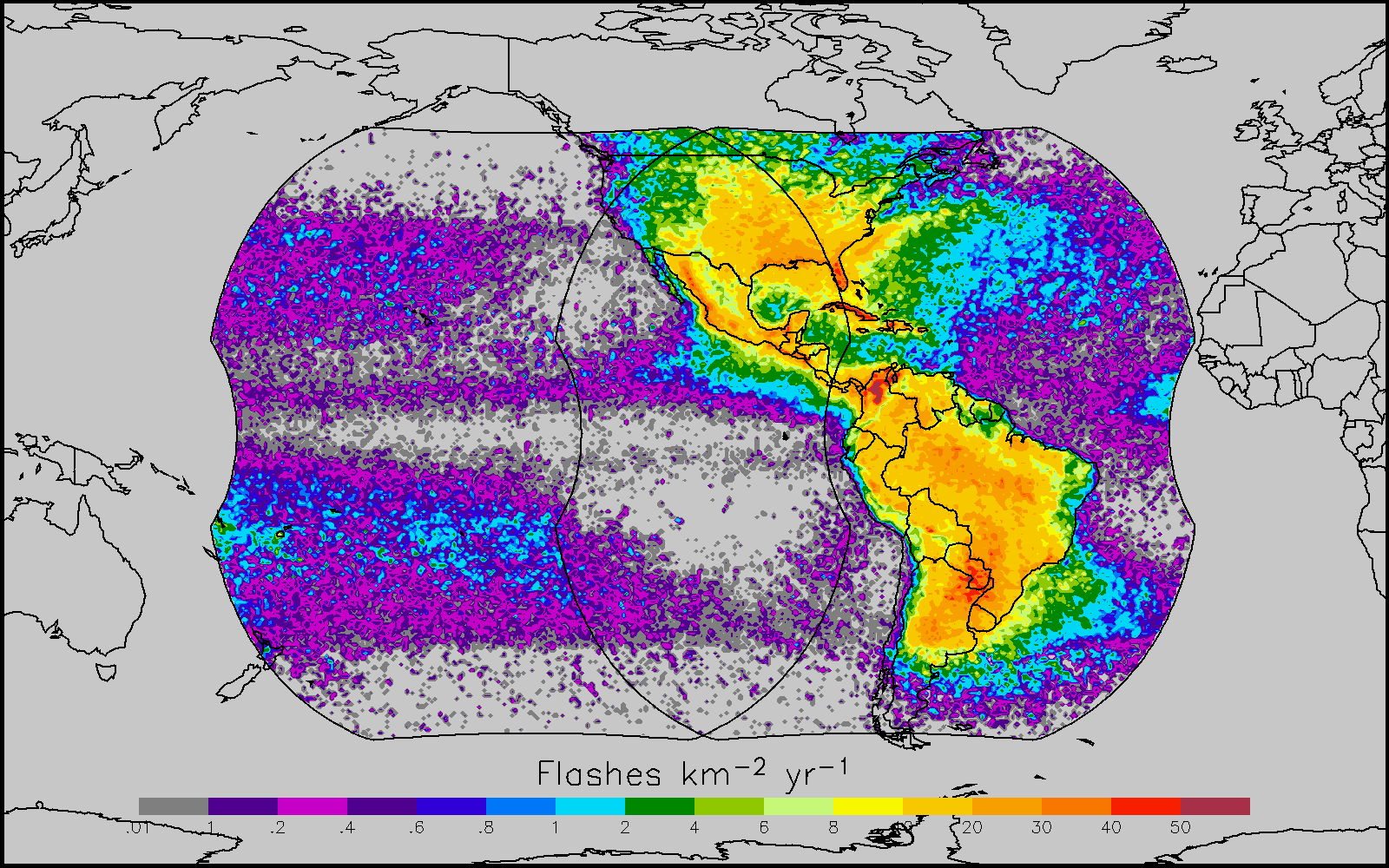 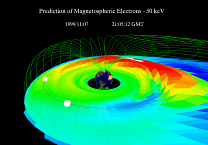 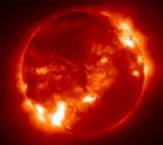 Space Weather Monitoring
Visible & IR Imagery
Lightning Mapping
Solar Imaging
Improves hurricane track & intensity forecasts 
Increases thunderstorm & tornado warning lead time
Improves aviation flight route planning
Data for long-term climate variability studies
Improved air quality warnings and alerts
Improves solar flare warnings for communications and navigation disruptions
More accurate monitoring of energetic particles responsible for radiation hazards to humans and spacecraft
Better monitoring of Coronal Mass Ejections to improve geomagnetic storm forecasting
8
GOES-R
Next generation of NOAA/NASA geo weather satellites
R-Series includes 4 satellites (R, S, T, U)
First to launch in Nov 2016
Represents first major upgrade in over 20 years
Earth-pointing instruments
Geostationary Lightning Mapper (GLM)
Advanced Baseline Imager (ABI)
3x more spectral bands
4x spatial resolution 
5x temporal coverage
Space weather and solar imaging instruments
Space Environment in-Situ Sensor Suite (SEISS)
Magnetometer
Solar Ultra-Violet Imager (SUVI)
Extreme Ultraviolet and X-ray Irradiance Sensors (EXIS)
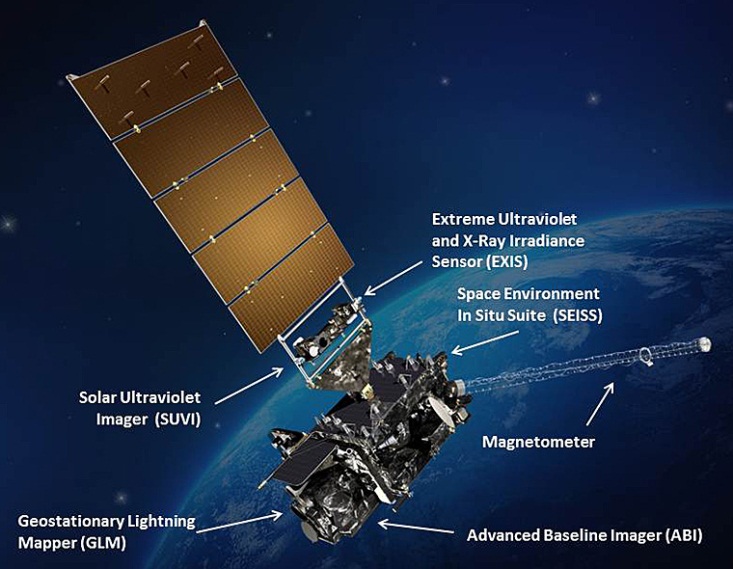 9
GOES-R
[Speaker Notes: Graphic from LM]
GOES Science Tests (eg, Post-Launch Tests)
With Don Hillger. etc.
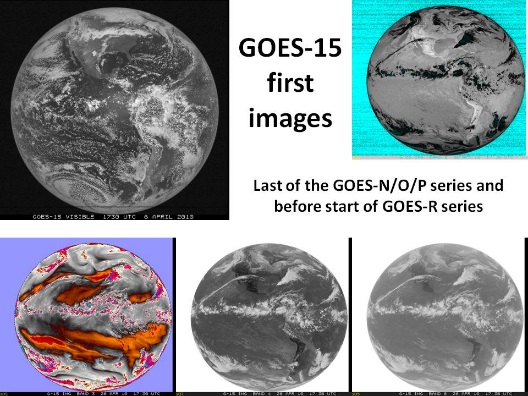 STAR, along with several Cooperative Institutes, have had active roles in the Science Test part of Post Launch Testing for the GOES
Science Test coordination involved CIMSS, CIRA, NASA/MSFC, SAB, and OSPO (and others).
GOES-15 Science Test web page http://rammb.cira.colostate.edu/projects/goes-p/ provides test schedules, daily implementation of those schedules, and initial results of the tests.
Several GOES-15-related issues were addressed:
Testing of solar-contamination of images taken during keep out zones
Characterization of Sounder striping
Data flow was tested to AWIPS/NWS level
Comparisons with high-spectral infrared AIRS and IASI have found a bias of Imager bands 3 and 6.
Unique 1-min rapid scan imagery acquired
NOAA Technical Reports have been published.
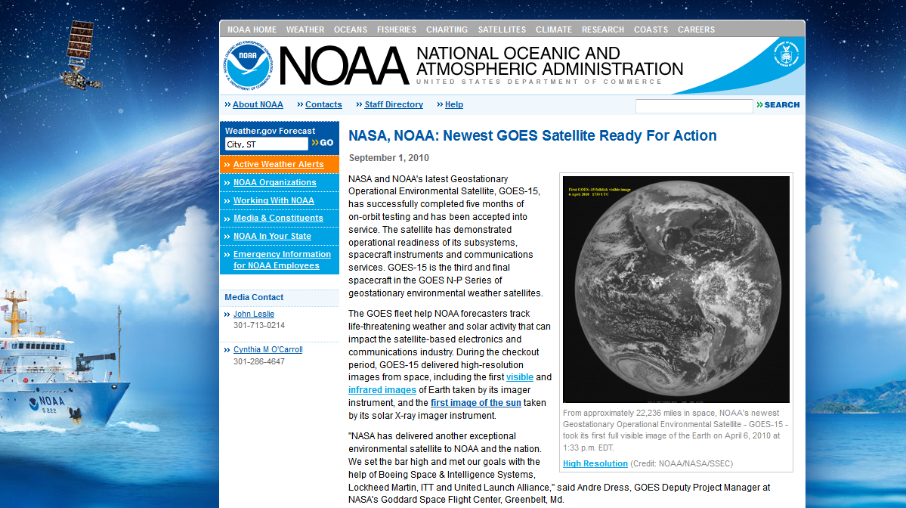 First GOES-15 Imager (all bands).
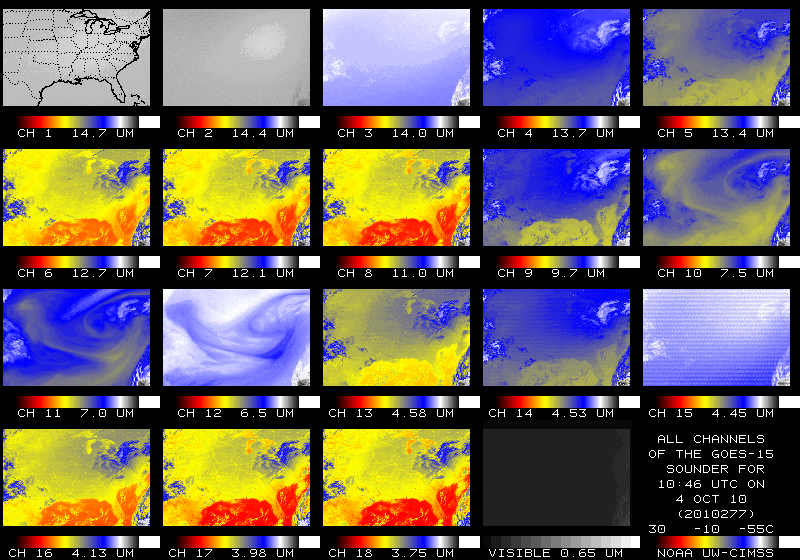 GOES-15 Sounder (all bands).
Significance:  The NOAA Science test is a critical function to ensure the GOES are ultimately operational. There are many goals of the Science Test, including to assess the data quality, generate products, investigate instrument changes, and collect unique rapid-scan imagery. STAR, along with several Cooperative Institutes, have been active in all the GOES PLTs.
11
[Speaker Notes: GOES-P was called GOES-15 after it successfully obtained geostationary orbit.

The Science Tests are time for learning about the satellite and collecting unique data, but to discover things wrong and a chance to correct them. With GOES-15 the main changes involved …

Full-disk GOES images courtesy of CIRA.]
GOES Science Tests (eg, Post-Launch Tests)
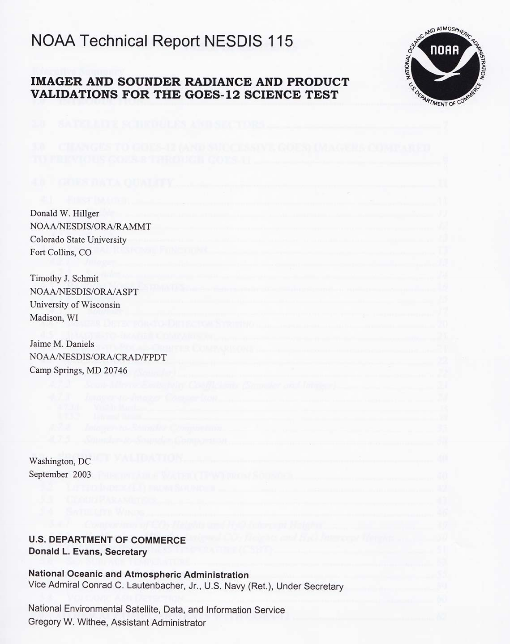 STAR, along with several Cooperative Institutes, have had active roles in the Science Test part of Post Launch Testing for all the GOES:
Pre-GOES and GOES-1 – 3
GOES-4 – 7
GOES-8, -9, -10, -11, -12
GOES-13, -14, -15
NOAA Tech reports included instrument characterizations, imagery and level 2 products.
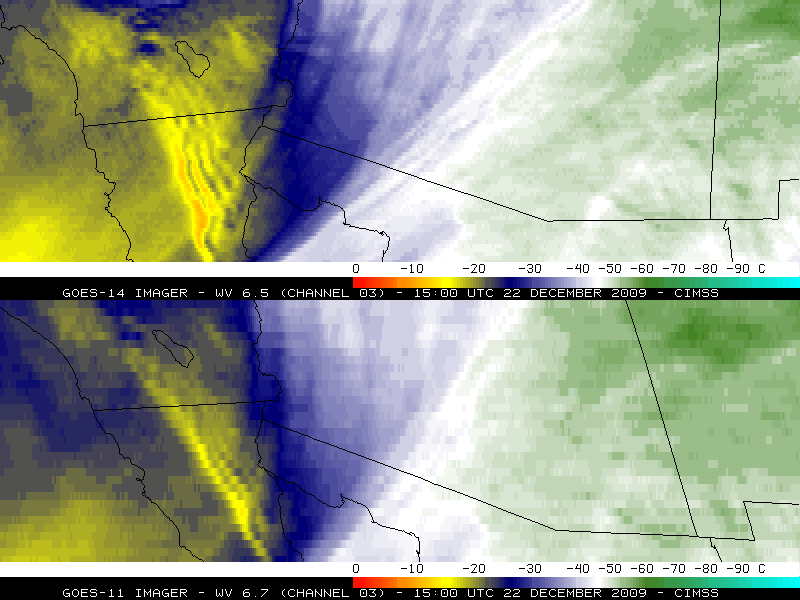 12
[Speaker Notes: GOES-P was called GOES-15 after it successfully obtained geostationary orbit.

The Science Tests are time for learning about the satellite and collecting unique data, but to discover things wrong and a chance to correct them. With GOES-15 the main changes involved …

Full-disk GOES images courtesy of CIRA.]
Mission Planning
STAR and CIMSS very involved during the early GOES-R series development. This includes: formulation studies for both ABI and Advanced Baseline Sounder (ABS), ABI band selection and modification, etc.
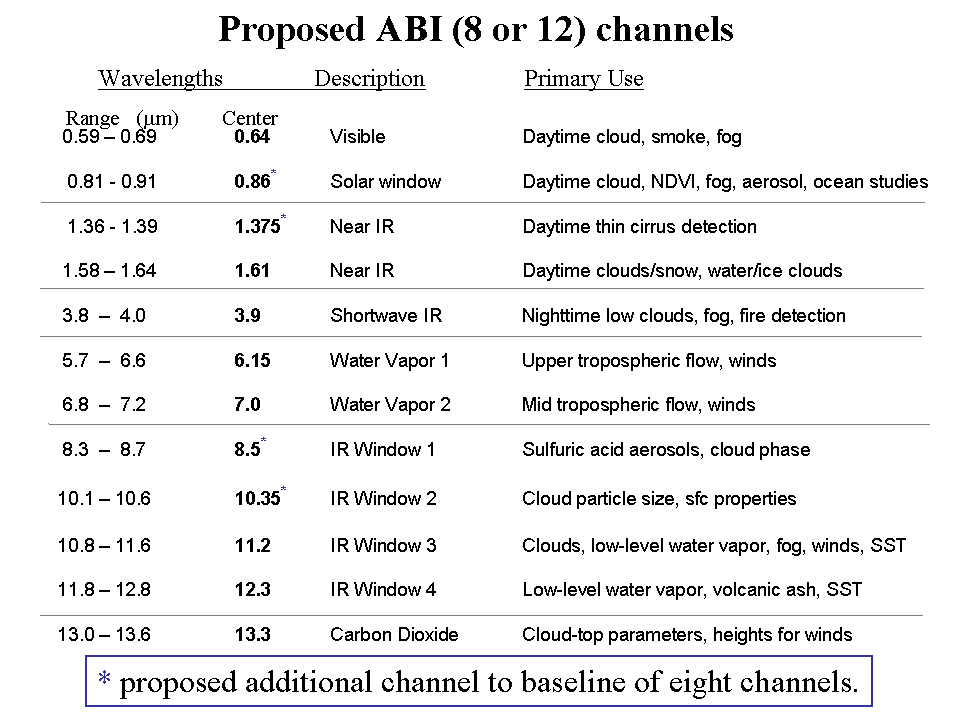 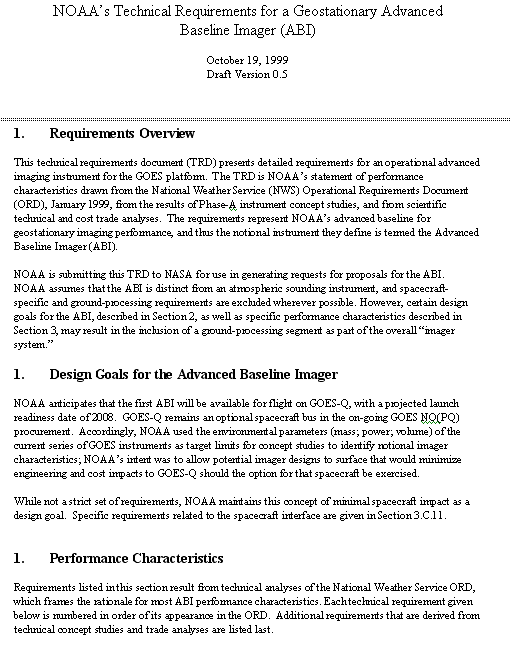 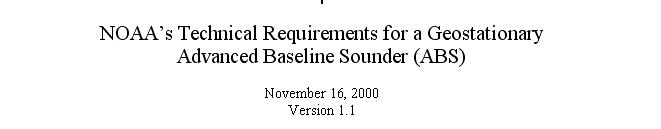 ABI/ABS Requirements.
circa 1999/2000
Originally ABI was only 8 spectral bands, now it is 16. All ABI bands were modified with input from STAR and its Cooperative Institutes.
13
[Speaker Notes: Significant remaining scientific challenges for the specific science topic
Next step(s)
Instruments (current/future), techniques, testbed, transition, …
Path into applications/operations
Who will use it and how
How will it get out to the real world]
ABI - 8
#        Wavelengths		Description	Primary Use  
   Range  (m)        Center
Launch was planned for 2008!
1   0.52 – 0.72	0.62	Visible		Daytime clouds, fog 		8   1.3 – 1.9	1.6	Near IR		Daytime clouds/snow, water/ice clouds2   3.8  –  4.0 	3.9	Shortwave IR	Nighttime low clouds, fog, fire detection3   6.5  –  7.0	6.75	Water Vapor 1	Upper tropospheric flow, winds 6   7.0  –  7.5	7.25	Water Vapor 2	Mid tropospheric flow, winds						4  10.2 – 11.2	10.7	IR Window 3	Clouds, low-level water vapor, fog, winds5   11.5 – 12.5 	12.0	IR Window 4	Low-level water vapor, volcanic ash			7   13.2 – 13.8	13.5	Carbon Dioxide	Cloud-top parameters, heights for winds
ABI – circa 1999
(8 total bands, most spectrally wide)
14
[Speaker Notes: These 8 bands represent the current GOES imager “six” and  1.6 and 7.2 um bands.]
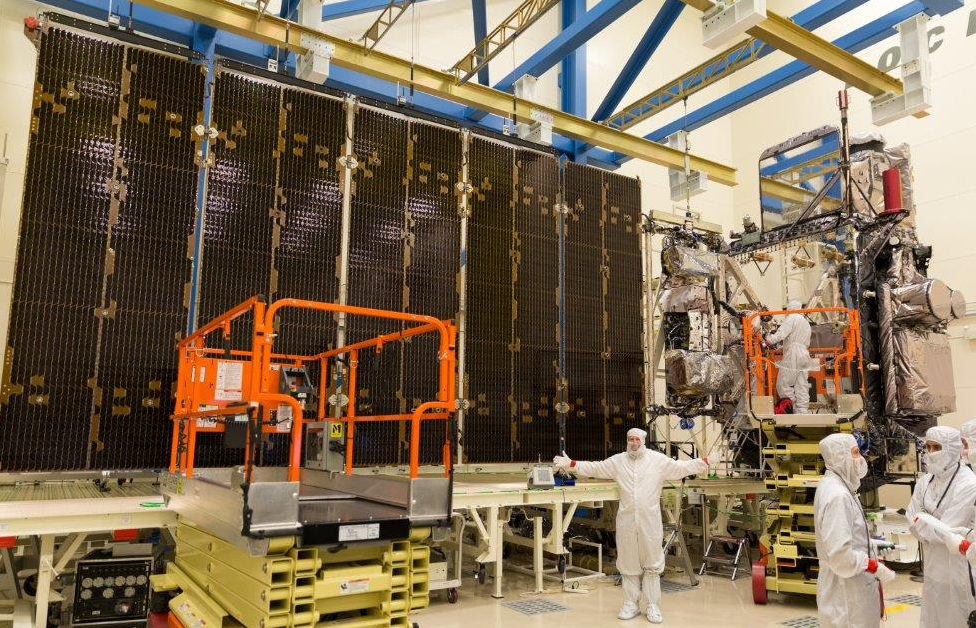 Credit: Lockheed-Martin
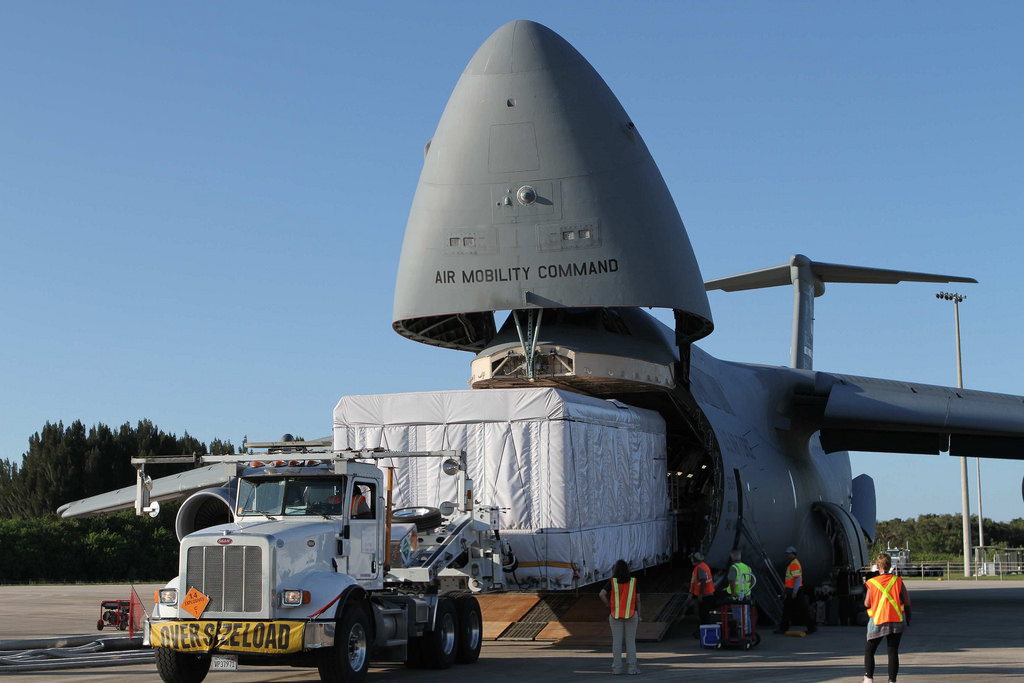 Credit: NOAA / NASA
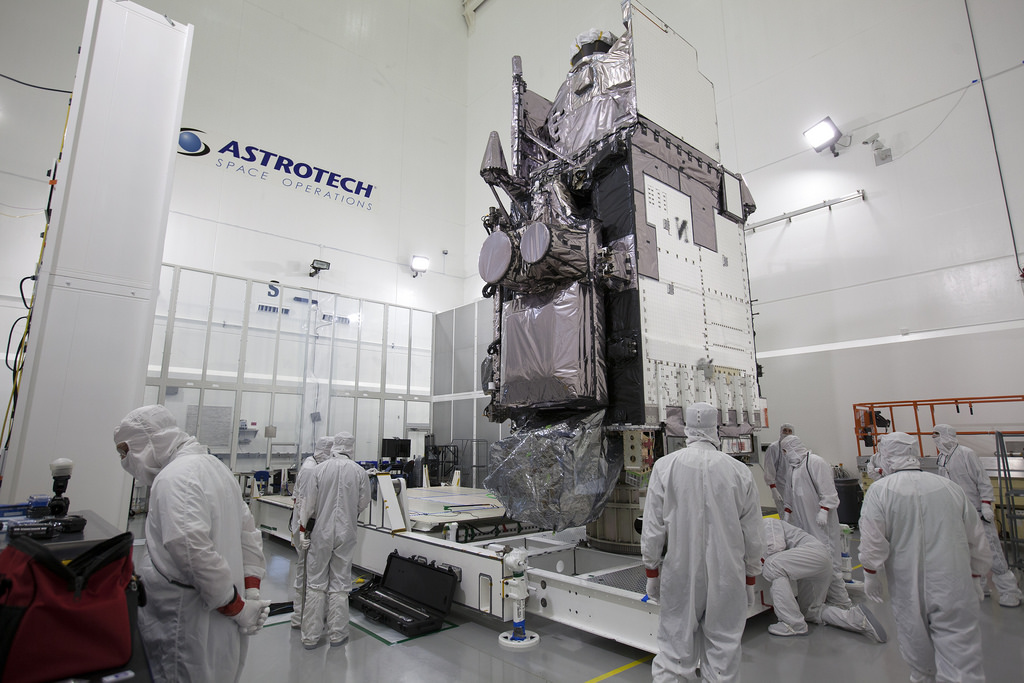 Credit: NOAA / NASA
18
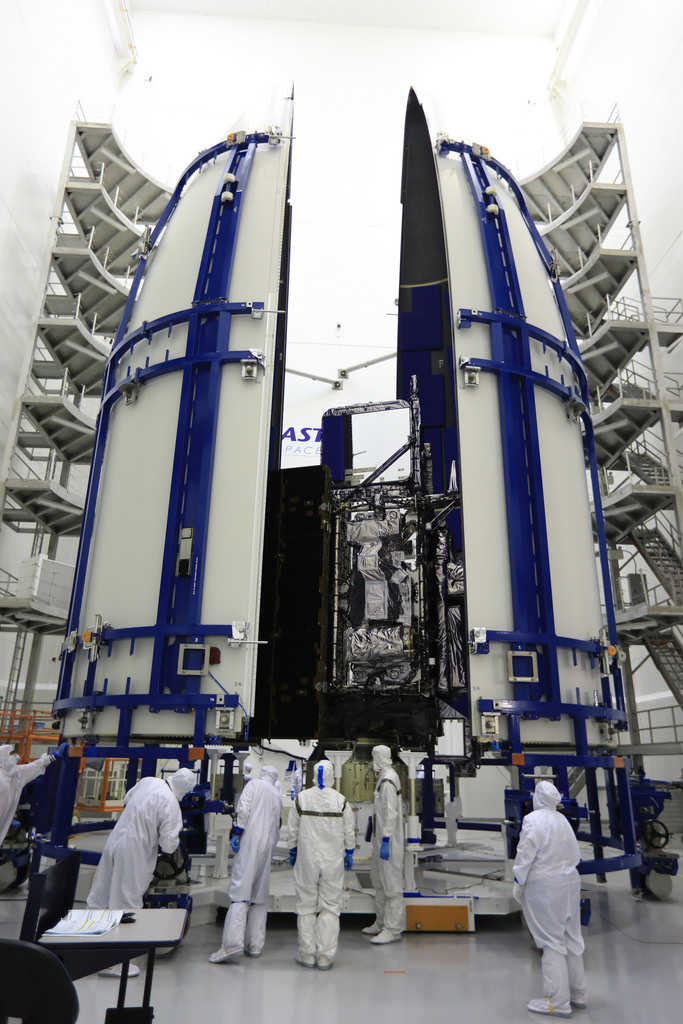 Credit: NOAA / NASA
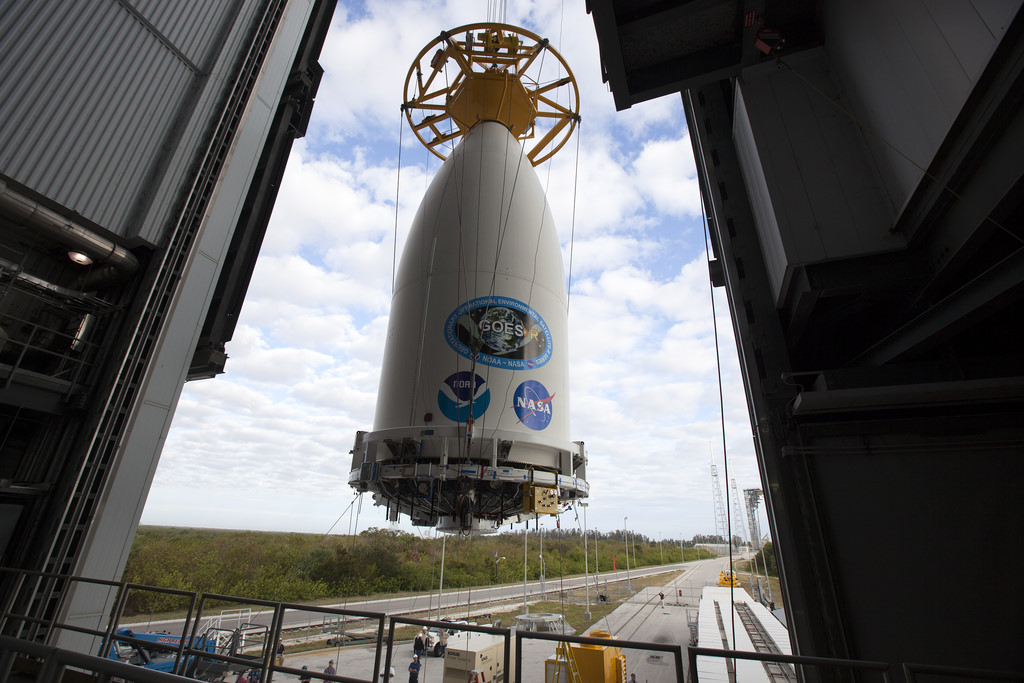 Credit: NOAA / NASA / ULA
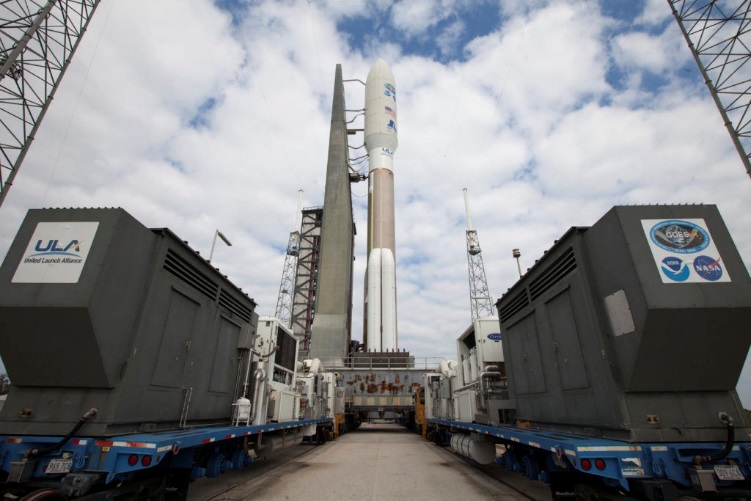 Credit: NOAA / NASA / ULA
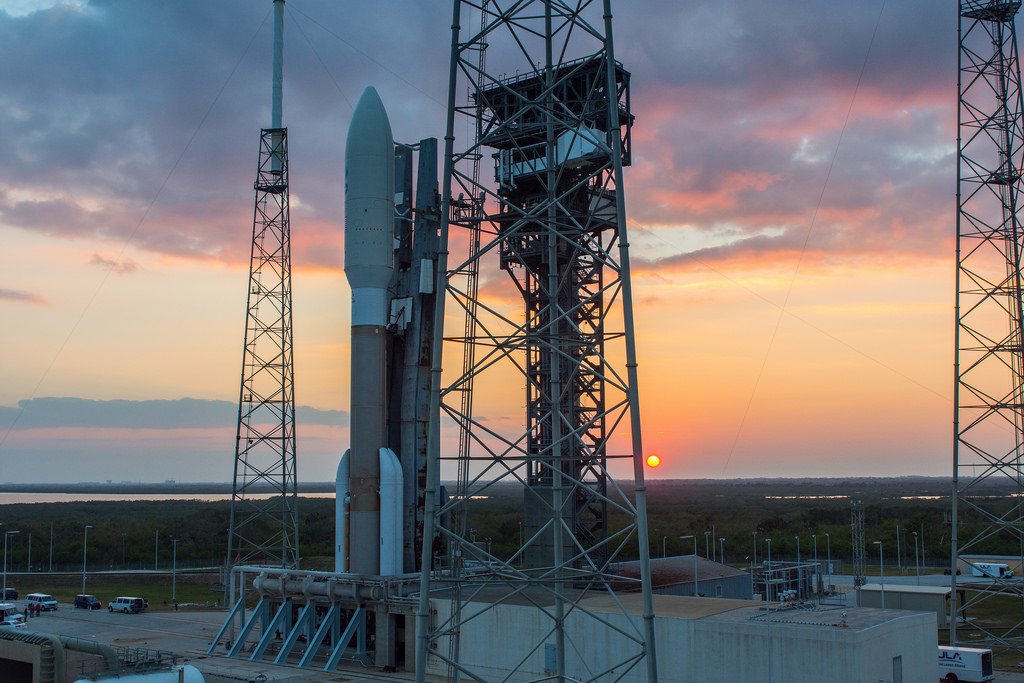 Credit: ULA / NOAA
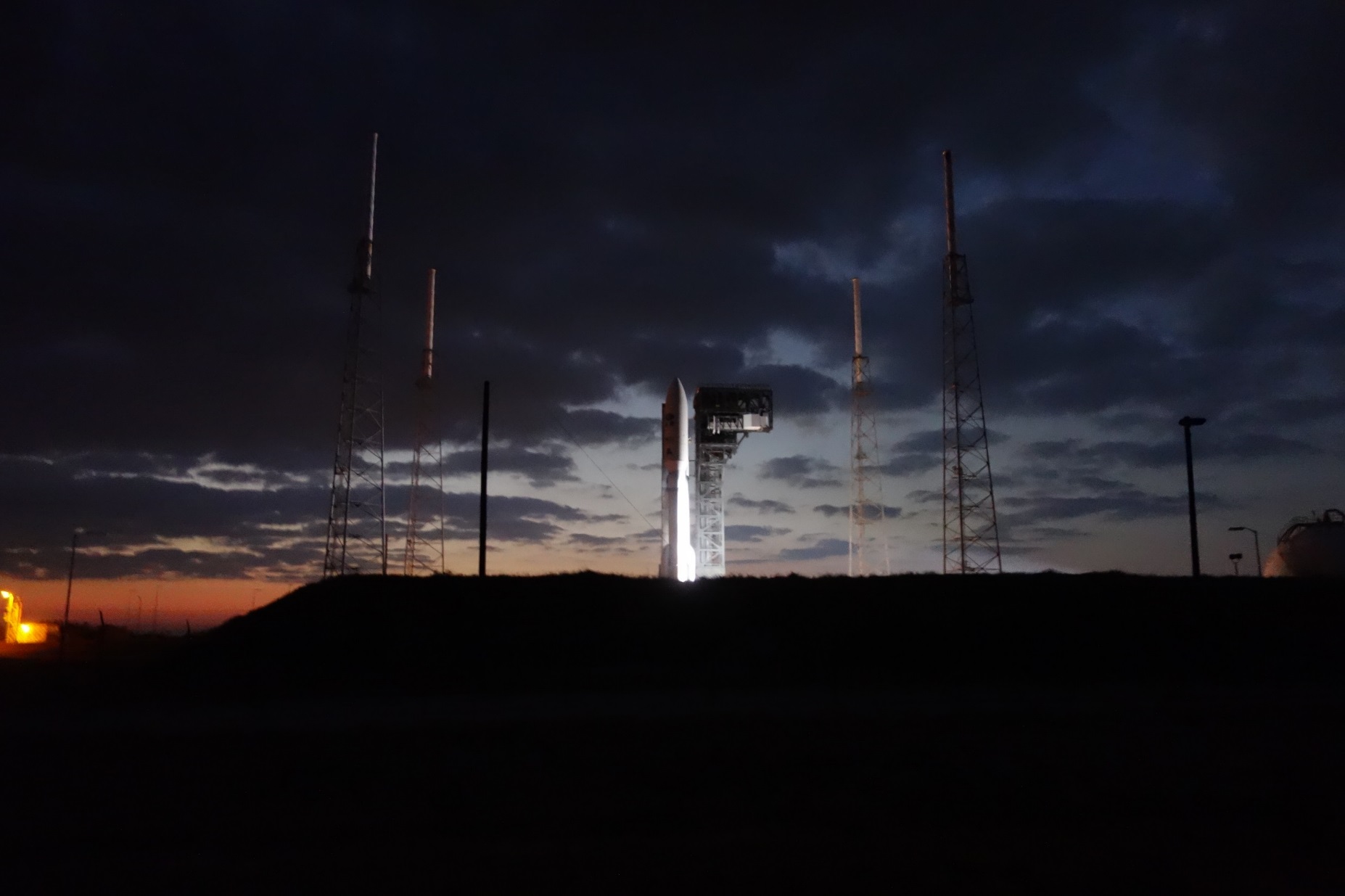 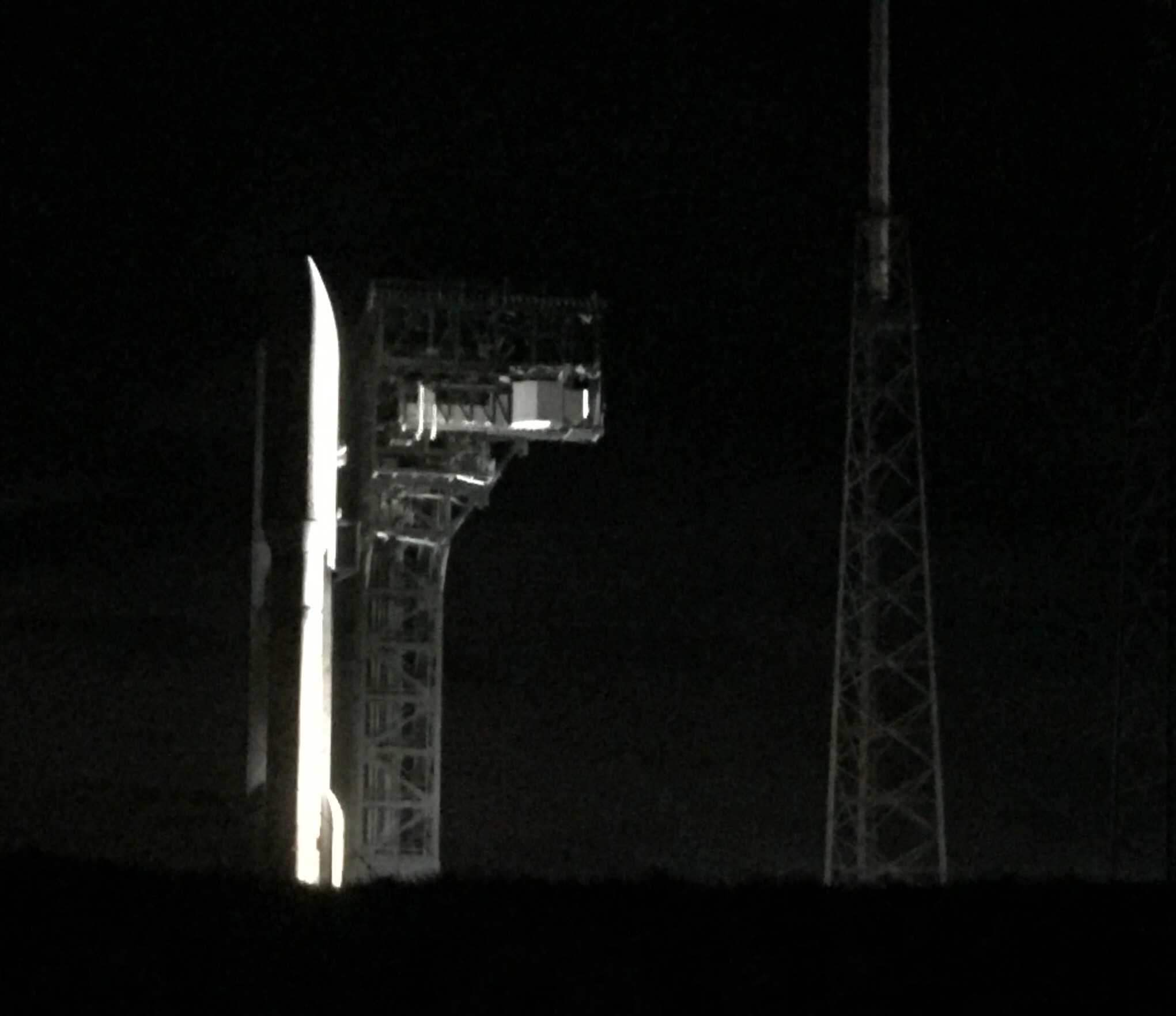 24
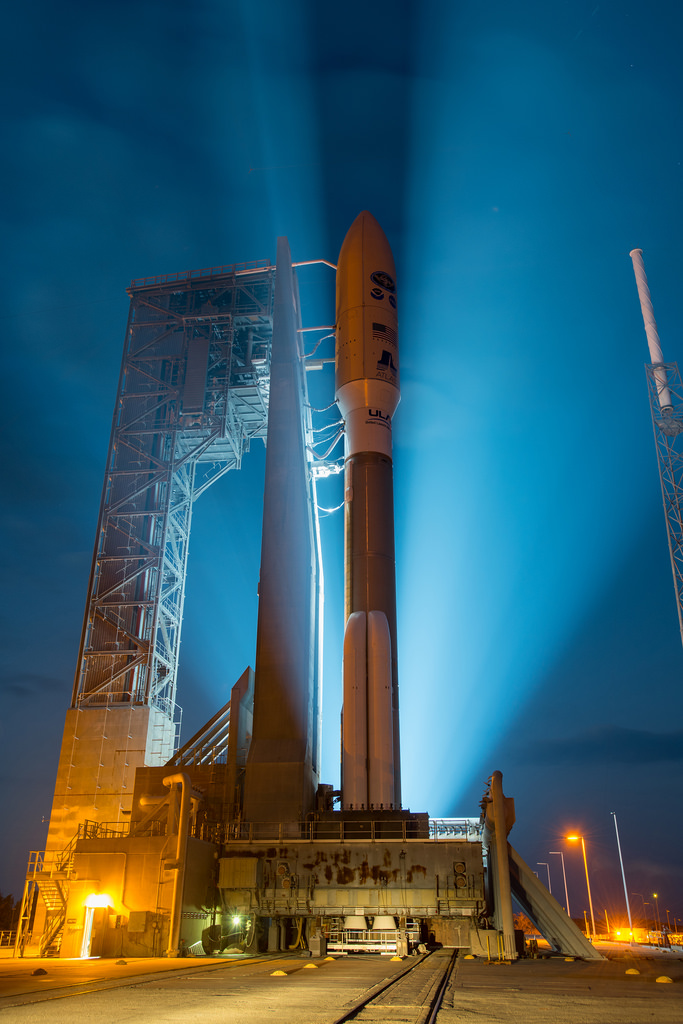 Credit: ULA / NOAA
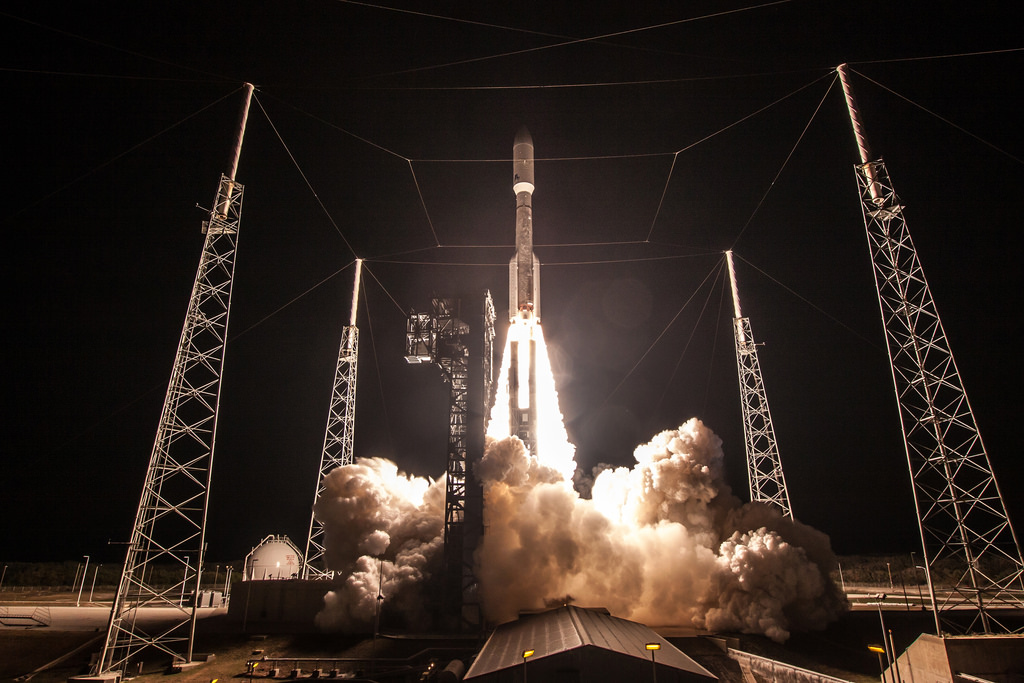 Credit: ULA / NOAA
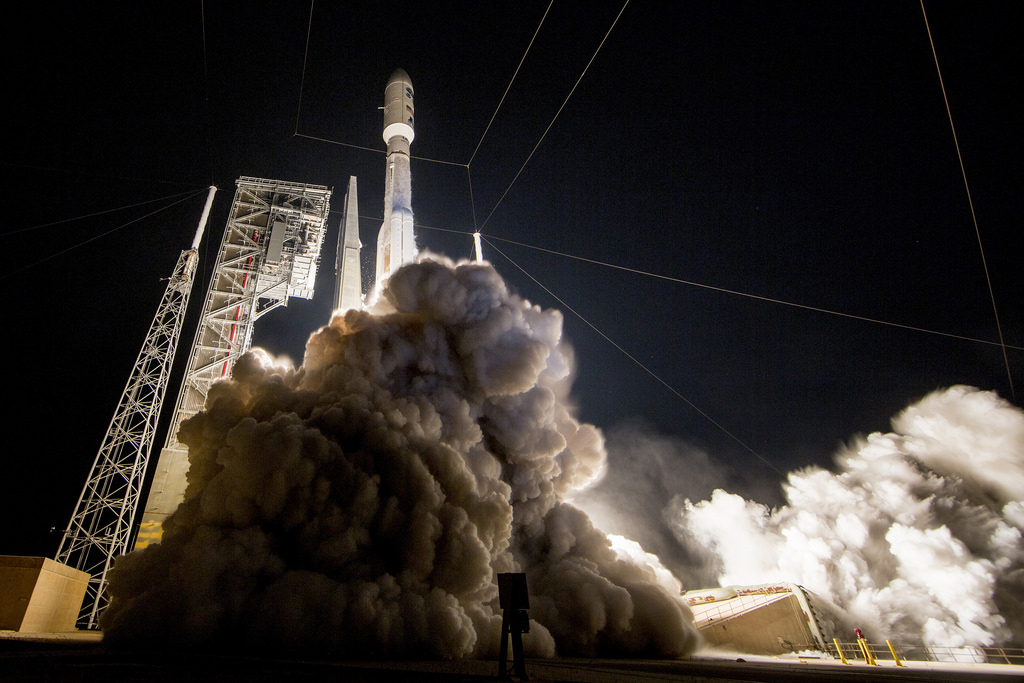 Credit: ULA / NOAA
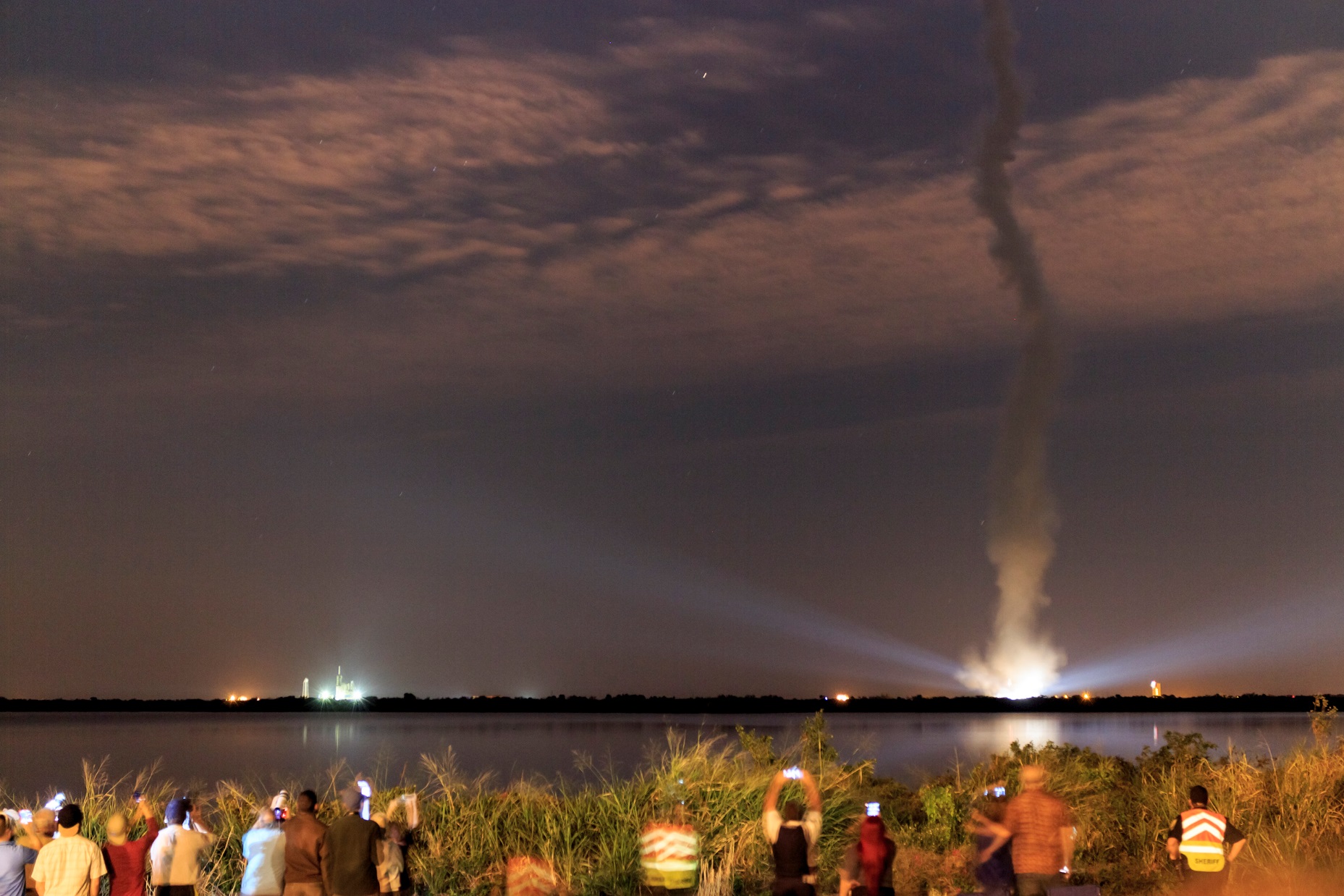 Credit: Chris Schmidt, CIMSS
ABI: Bands 1-6 (Visible / NearIR)
Six visible or near visible bands on ABI, one on heritage imager
[Speaker Notes: Based on Schmit et al, 2017.   stars = today’s imager band.]
ABI Spectral Bands (1-6)
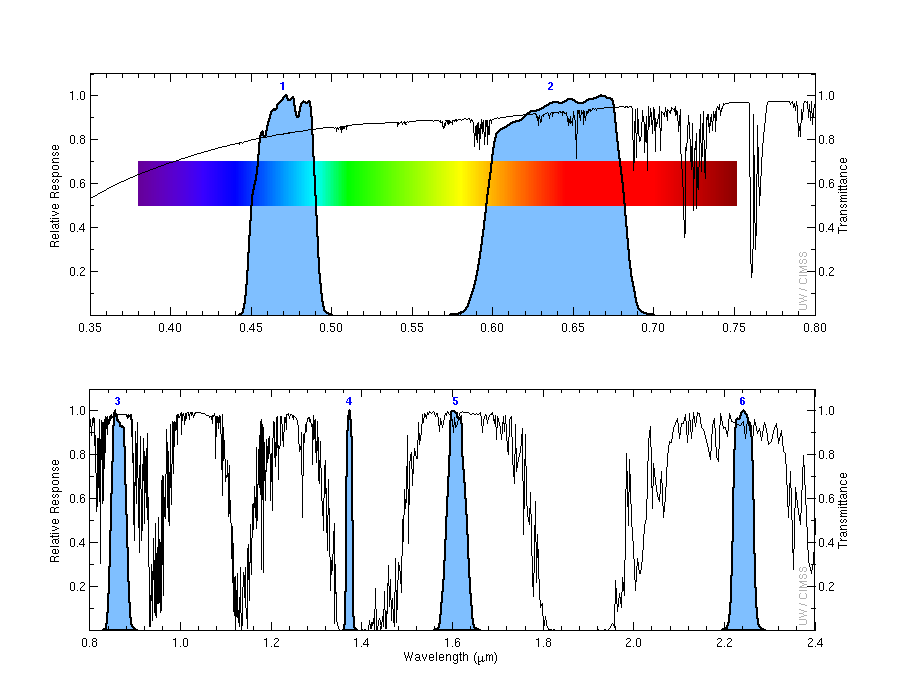 Visible
Near-IR
30
ABI: Bands 7-16 (Infrared)
10 infrared bands on the ABI, four on heritage imager
[Speaker Notes: Based on Schmit et al, 2017. stars = today’s imager band.]
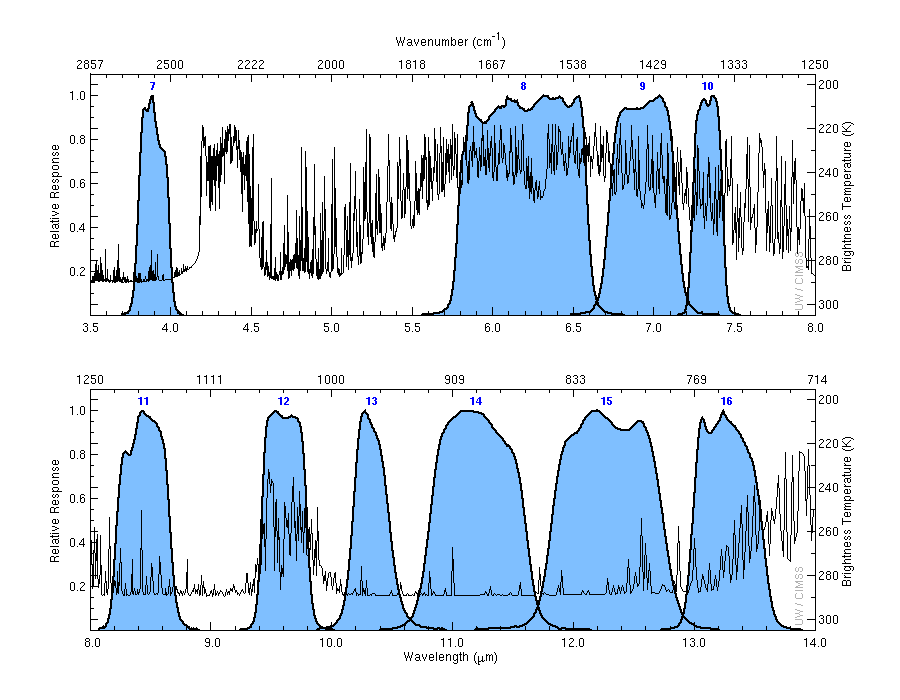 cool
hot
ABI IR Spectral Bands (7-16)
32
Current GOES Spectral Bands (5)
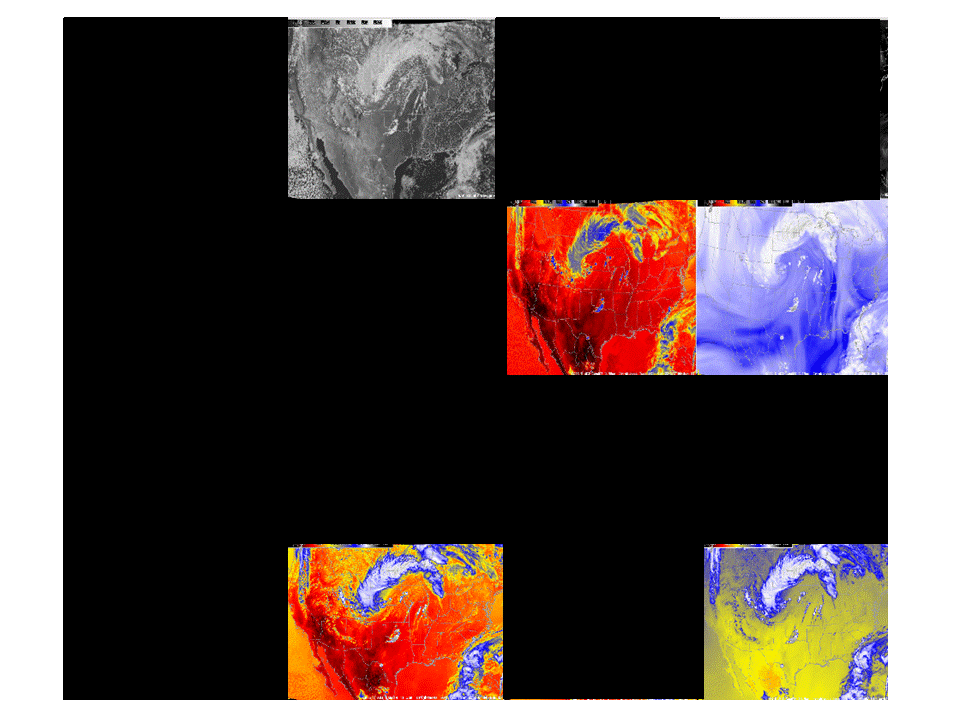 VIS
1 VIS
0 NIR
4 IR
NIR
WV
IRW
CO2
33
Figures courtesy of Tim Schmit
ABI Spectral Bands (16)
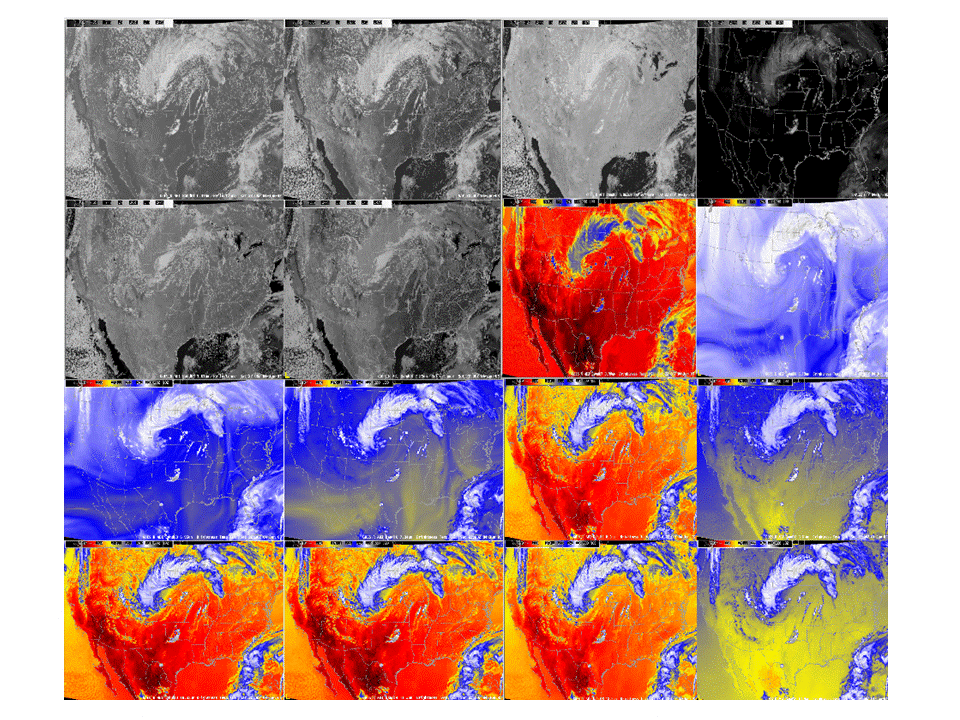 0.47 m
0.64 m
0.86 m
1.38 m
2 VIS
4 NIR
10 IR
1.61 m
2.26 m
3.9 m
6.19 m
7.34 m
8.5 m
9.61 m
6.95 m
10.35 m
11.2 m
12.3 m
13.3 m
34
Figures courtesy of Tim Schmit
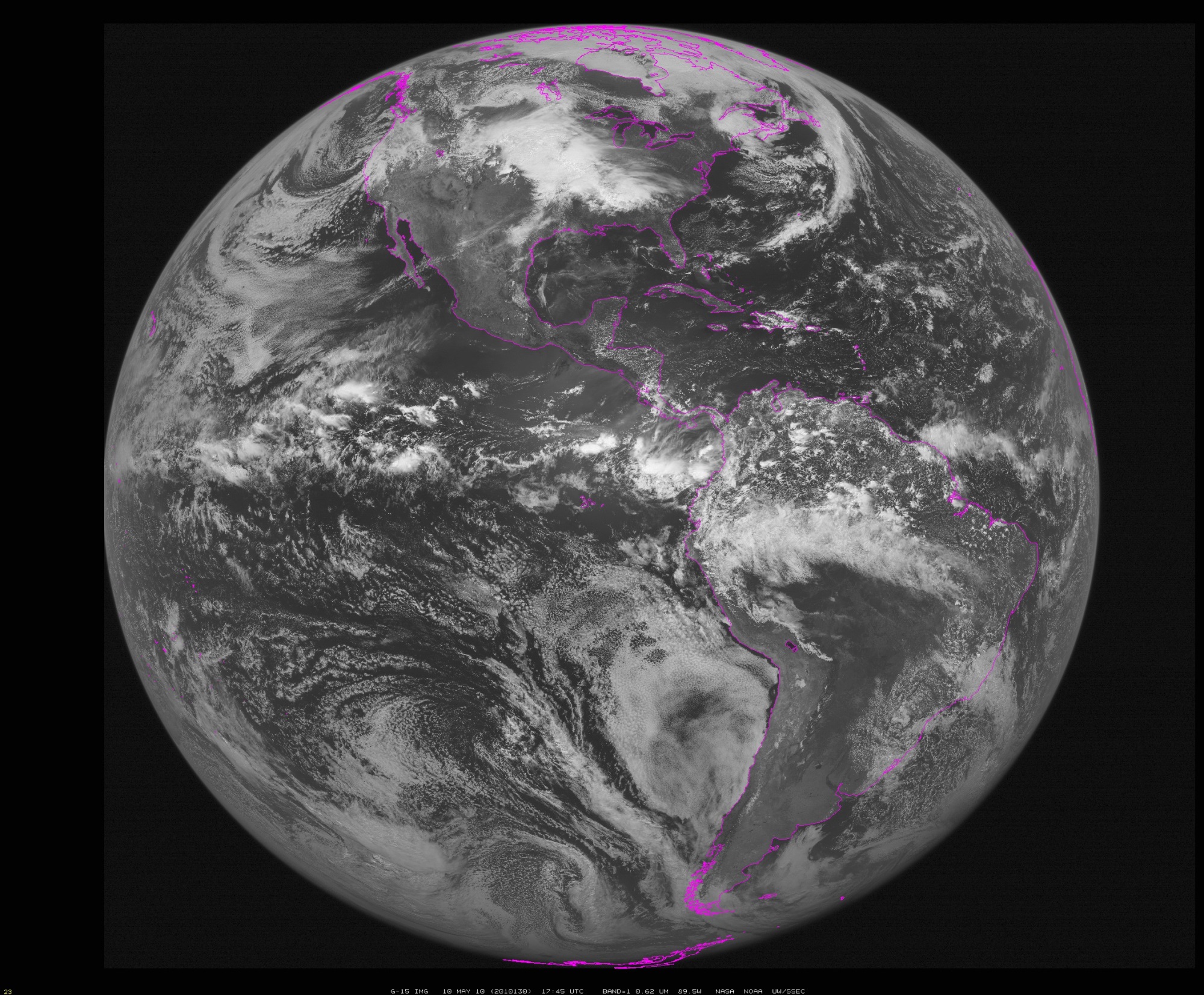 ~90W
[Speaker Notes: Data from SSEC Data Center]
Baseline ABI Scan Modes
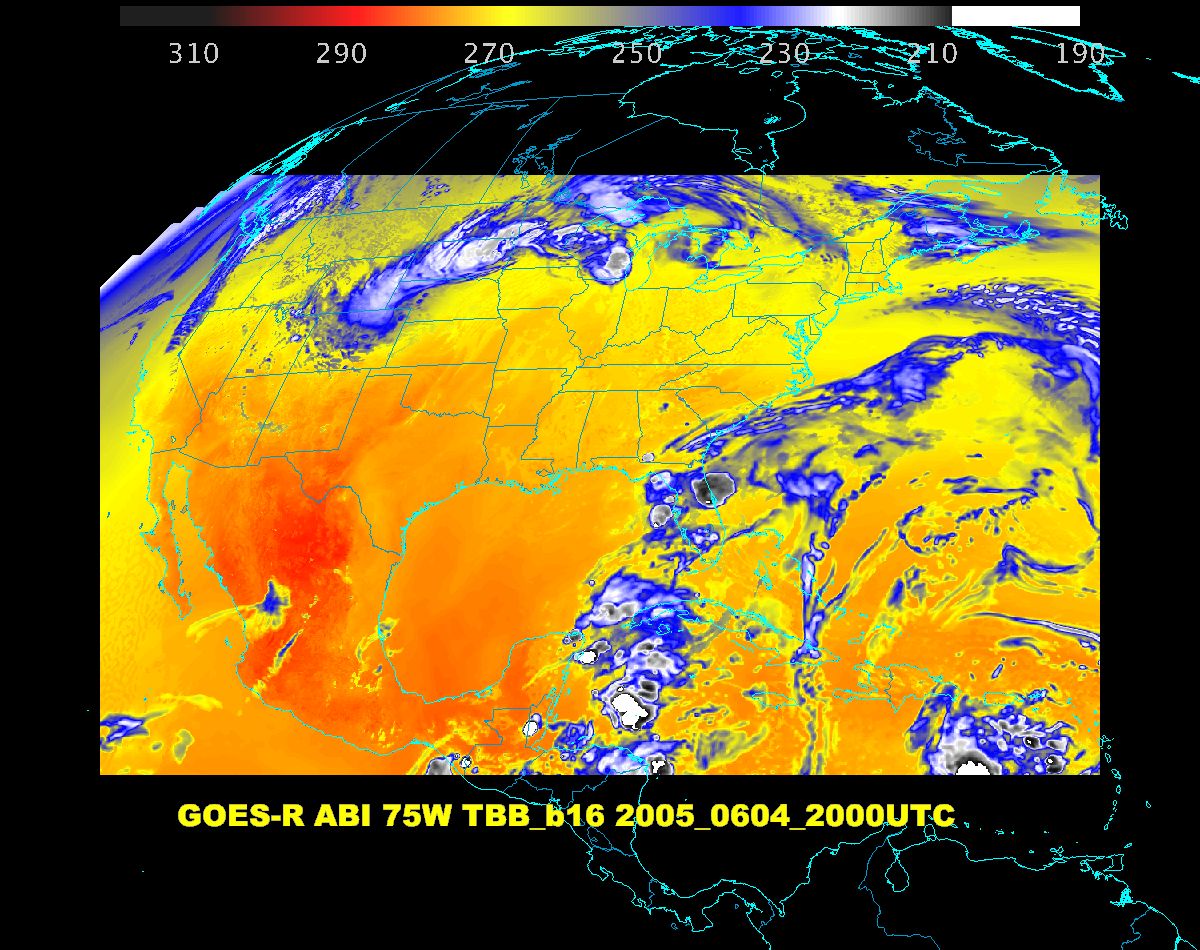 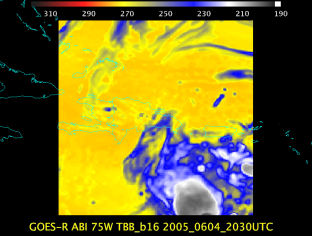 Scan mode (3) or ‘flex mode’ for the ABI:
- Full disk every 15 minutes + 5 min CONUS 
     + 1-min mesoscales (2 locations). 
[Scan mode (4) or ‘Continuous Full Disk’ (CFD) is a full disk every 5 min]
36
[Speaker Notes: CONUS image is the shifted center point.]
DOE-4 Simulated ABI: Full Disk sector
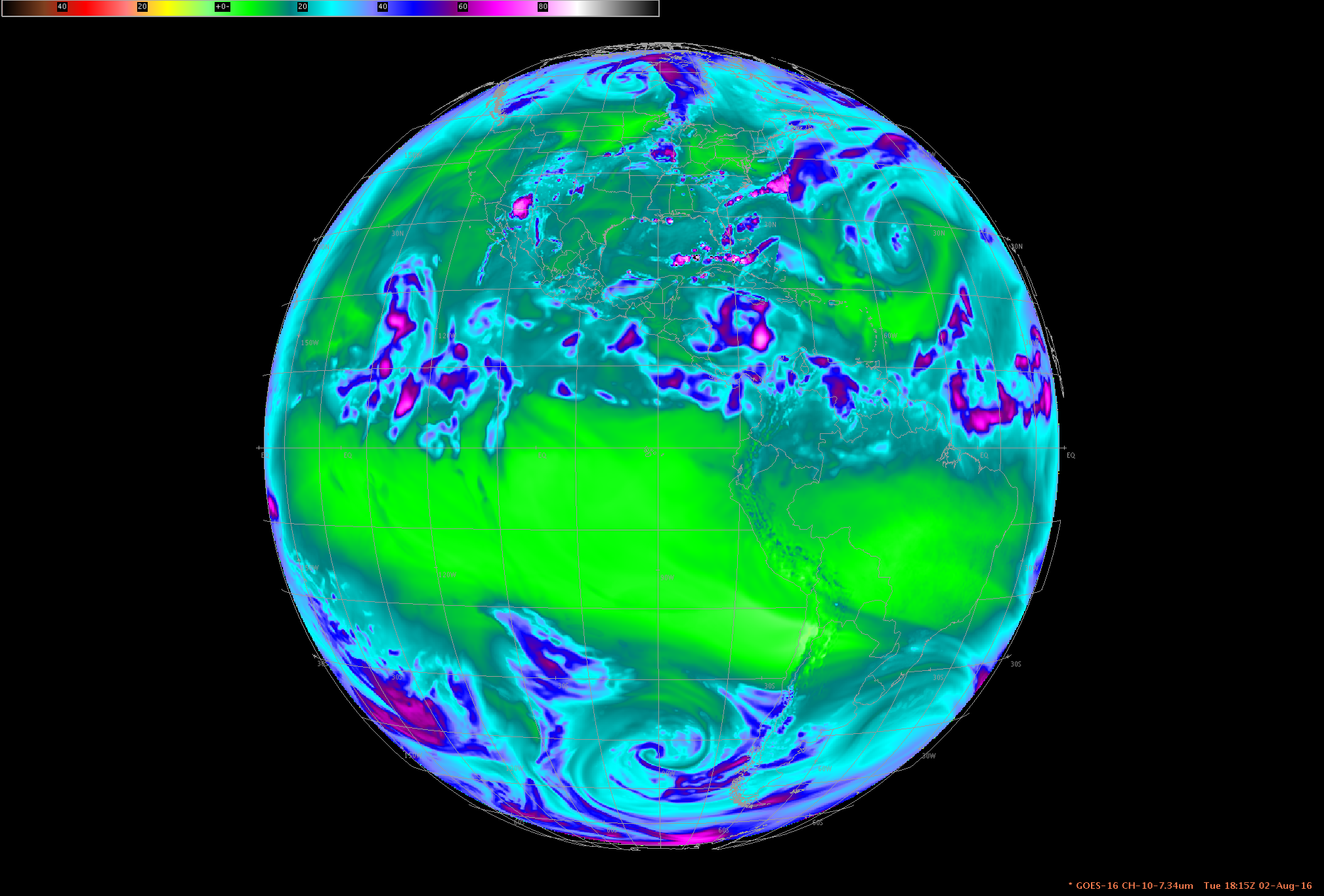 Central location
DOE-4 Simulated ABI: CONUS sector
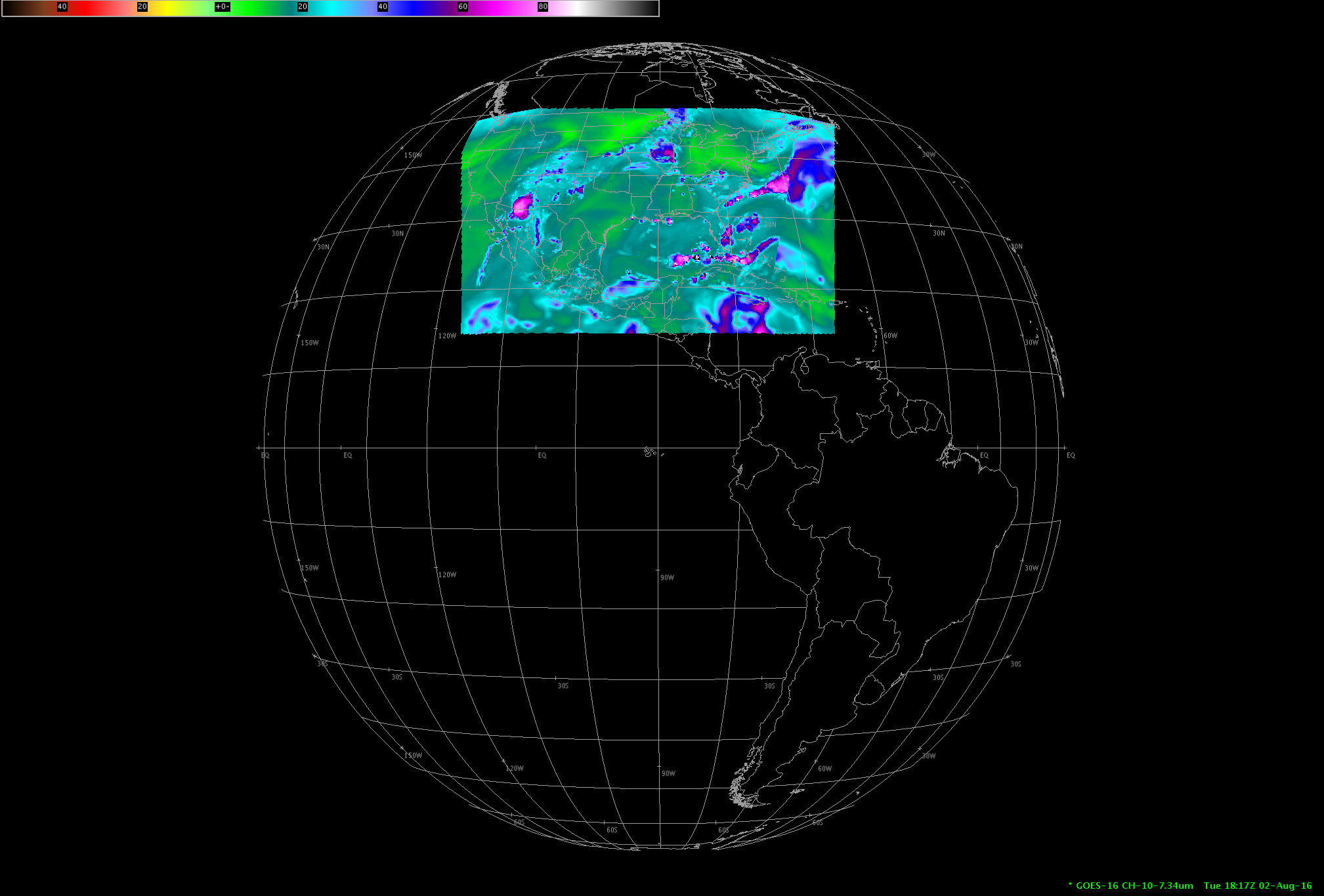 Central location
DOE-4 Simulated ABI: 2 meso-scale sectors
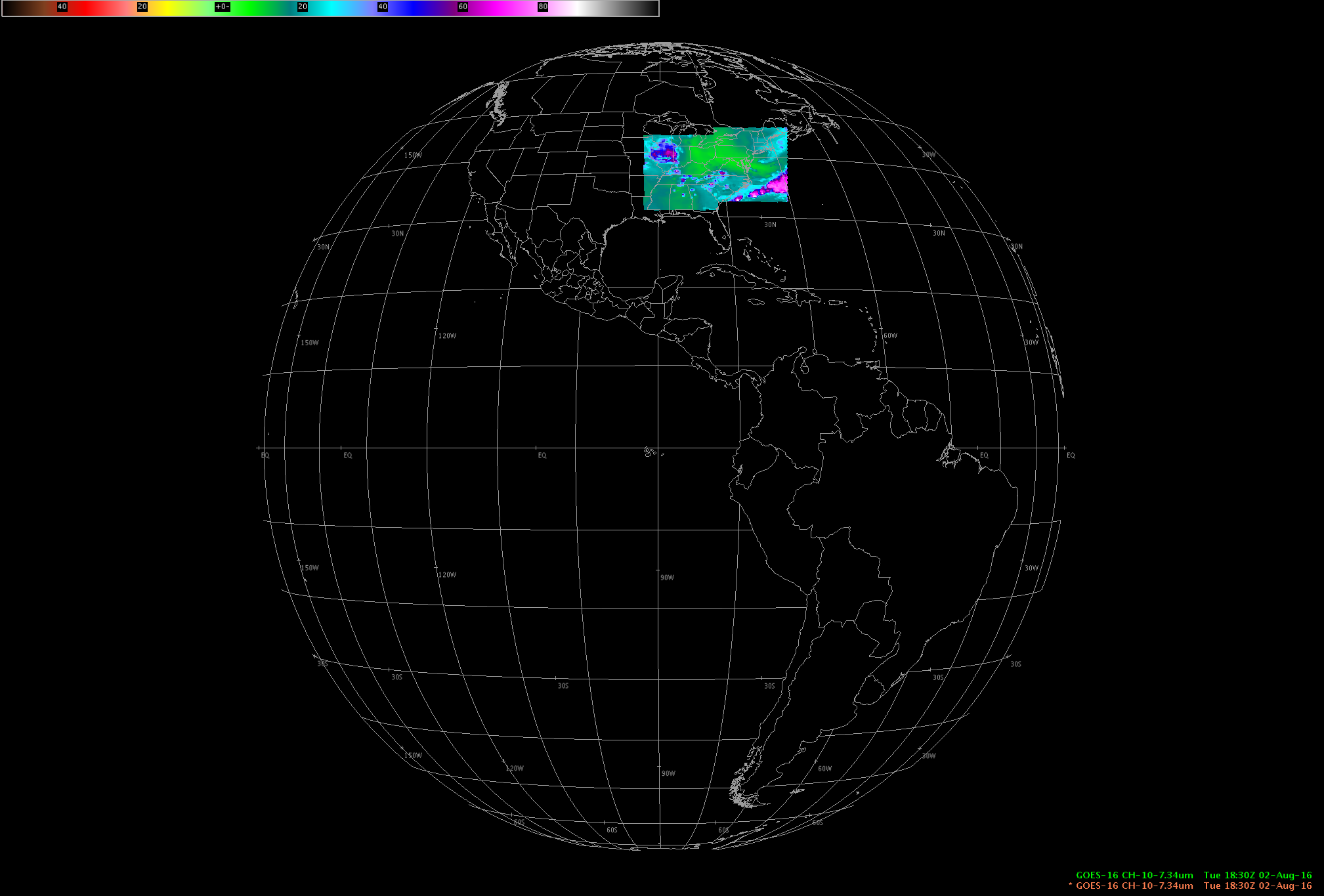 Central location
Supercell
40
[Speaker Notes: Animation.]
1-min imagery
ABI-(time) like
Operational (GOES-13)
1-min mode (SRSOR from GOES-14)
41
[Speaker Notes: animation]
Lake Effect Snow
42
[Speaker Notes: Animation.]
AHI with Simulated Green Band
43
[Speaker Notes: Animation. 
Not a baseline product.]
Pseudo-Natural Color
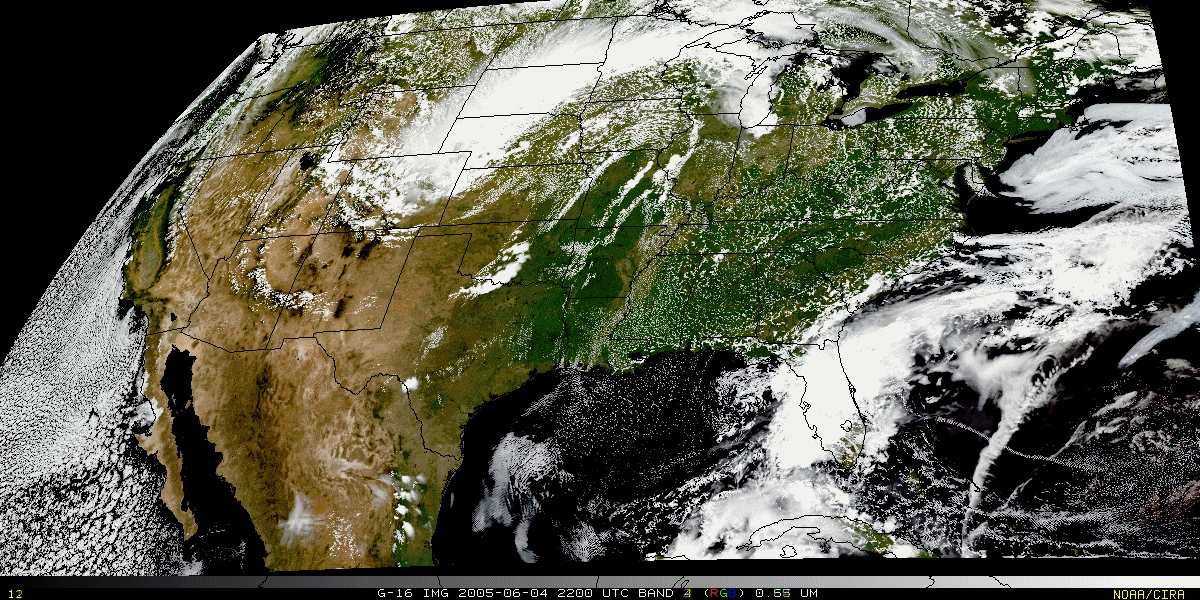 “True Color” with “synthetic” green band from ABI simulated data (from CIMSS); image from Don Hillger, RAMMB. This is not a baseline product.
Simulated ABI with Simulated Green Band
Kaba Bah, CIMSS
45
[Speaker Notes: Not a baseline product.]
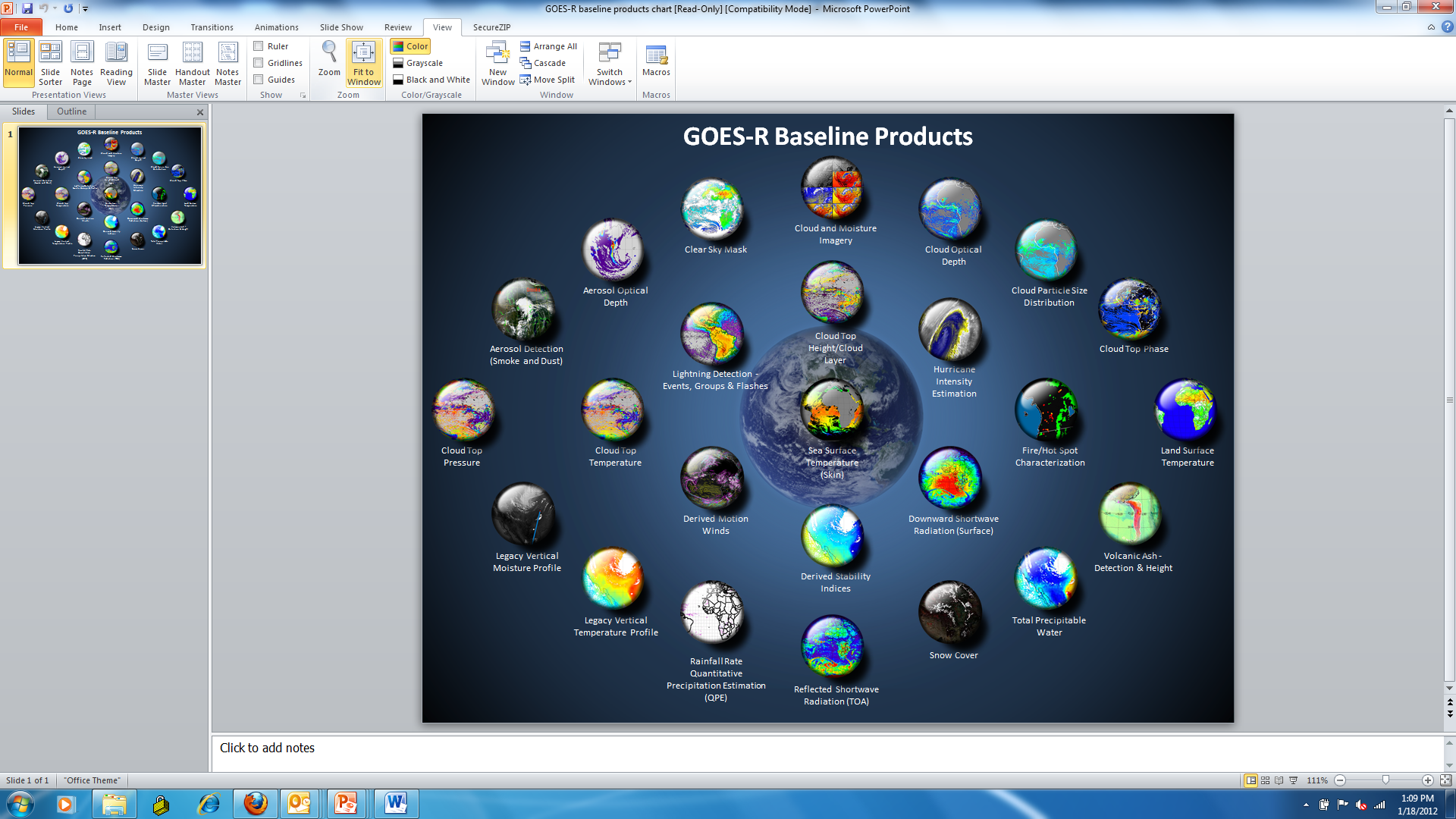 http://www.goes-r.gov
[Speaker Notes: The subjects of this GOES-R Baseline products training are the aerosol products boxed in yellow.]
Summary
1. The GOES-R ABI provides mission continuity

2. Two times the image navigation quality

3. Three times the number of imaging bands

4. Four times the spatial resolutions

5. Five times the coverage rate
	- Special GOES-14 1-min data pathfinder
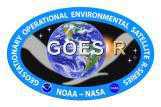 47
http://www.goes-r.gov
Advanced Baseline Imager (ABI)
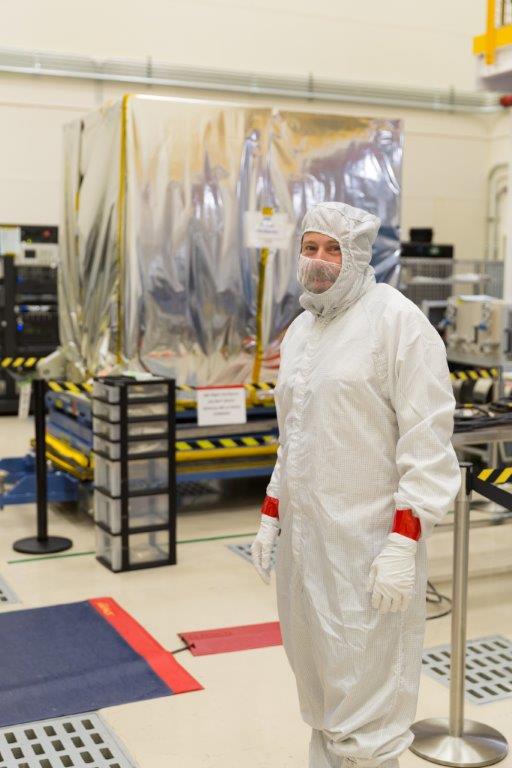 ABI on GOES-S
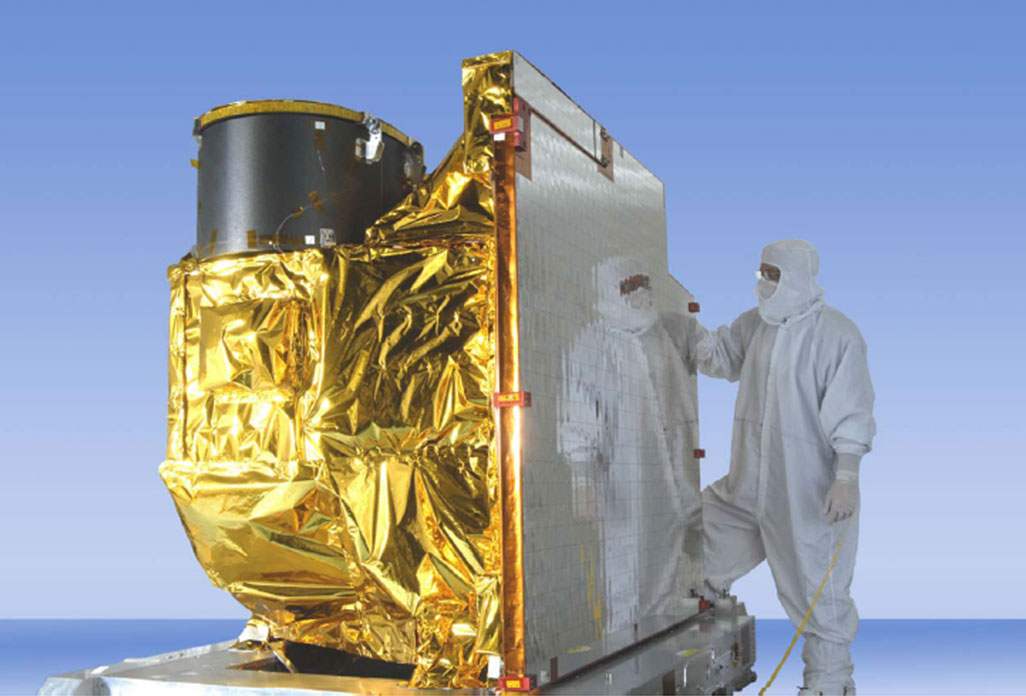 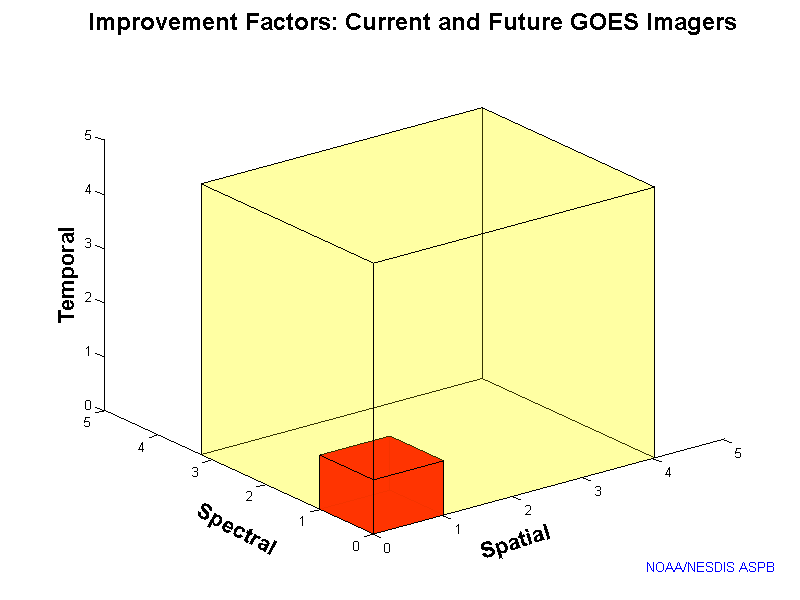 5
4
3
X
Faster coverage(5-minute full disk vs. 25-minute)
X
Improved spatialresolution 
(2 km IR vs. 4 km)
X
More spectral bands (16 on ABI vs. 5 on the current imager)
48
[Speaker Notes: Slide from J. Gerth, CIMSS.]
GOES-R Series web site
http://www.goes-r.gov
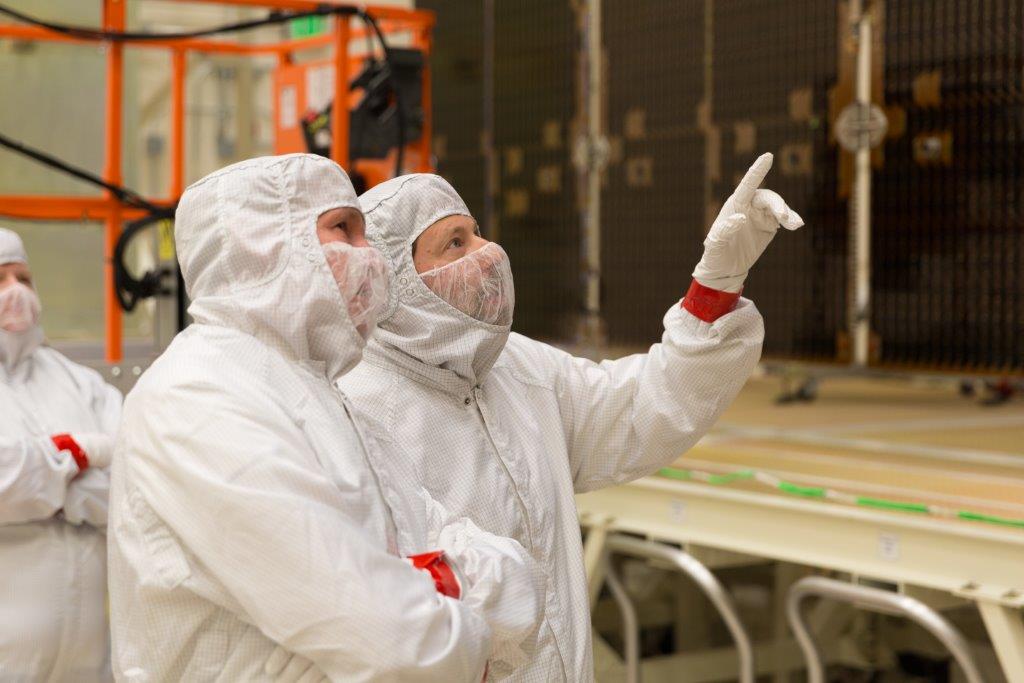 49
Lockheed Martin